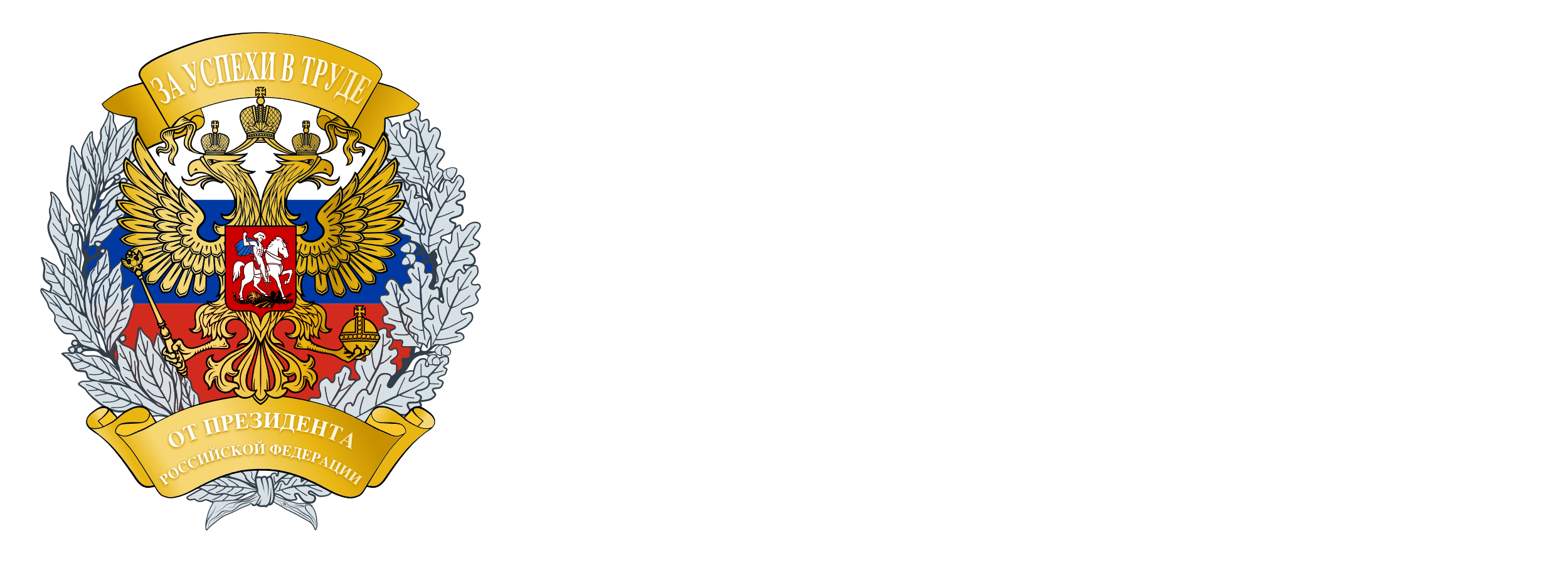 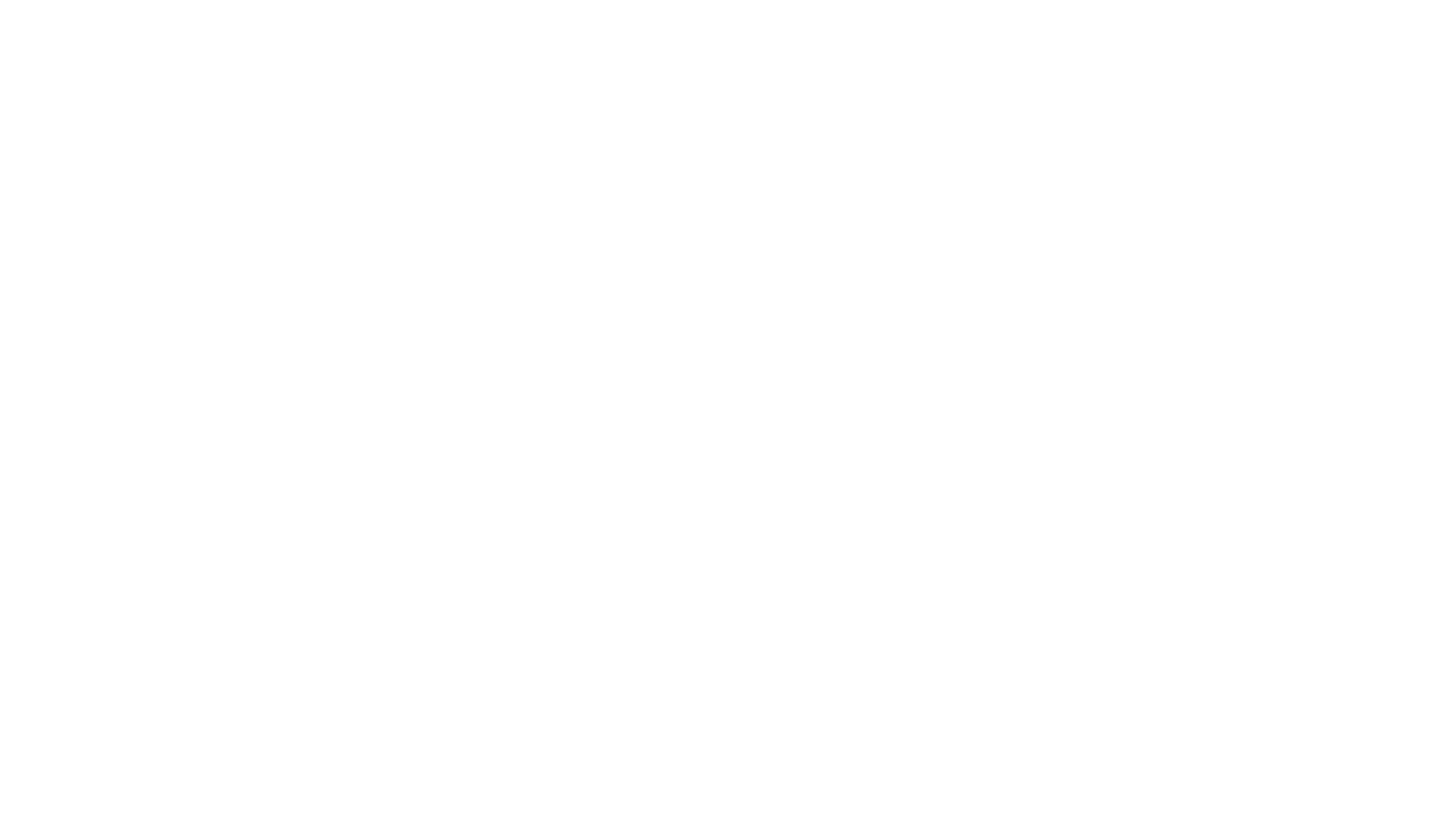 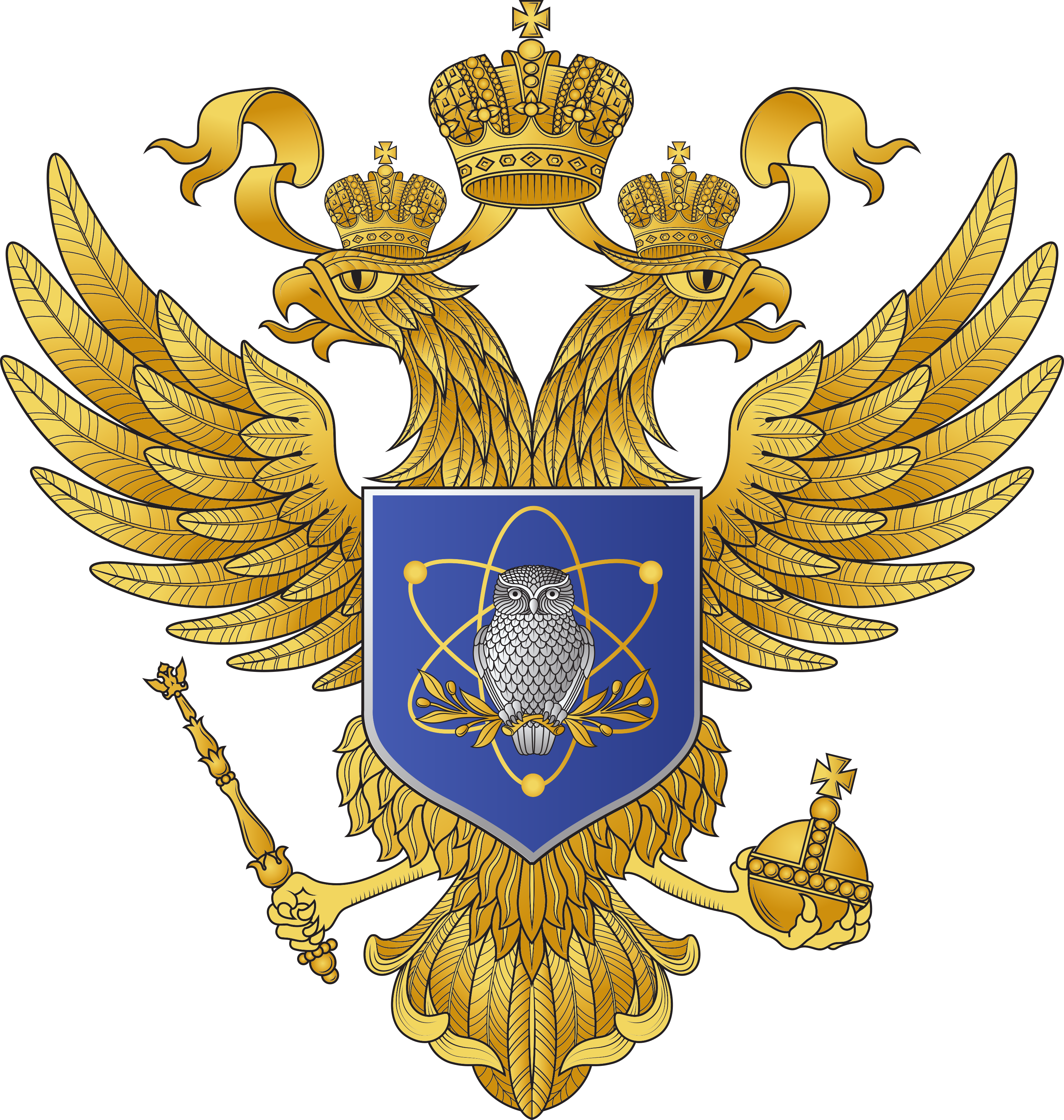 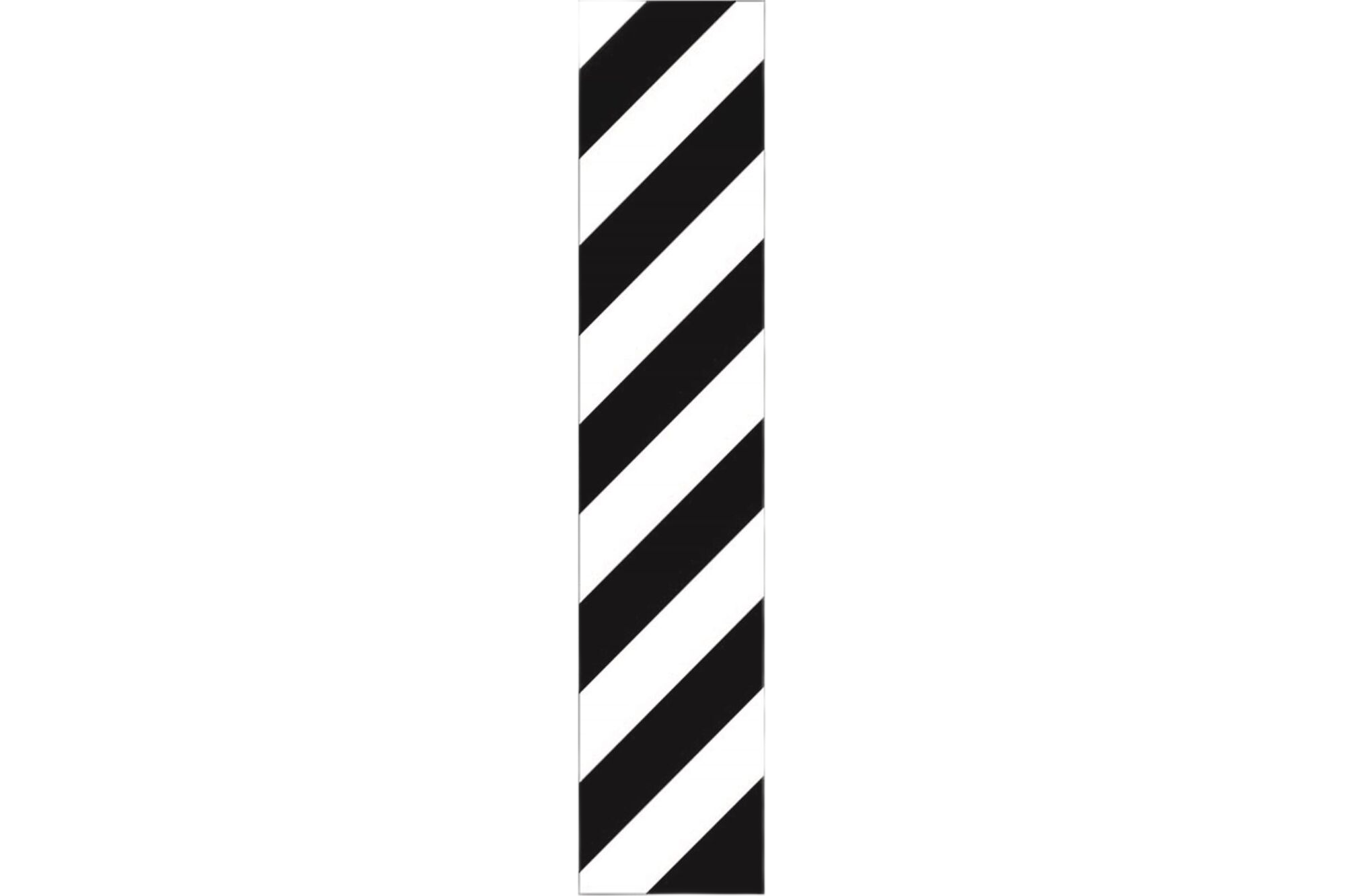 Tube&Food
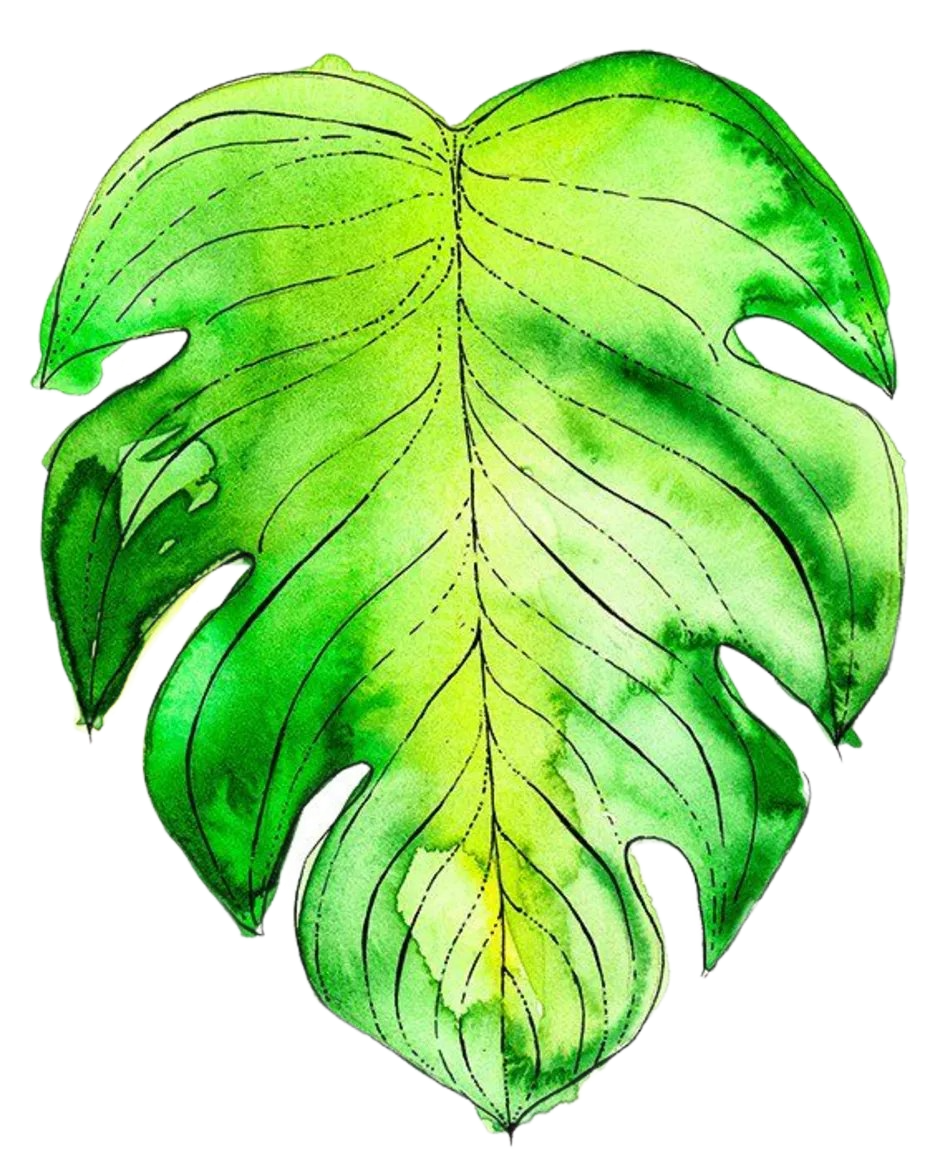 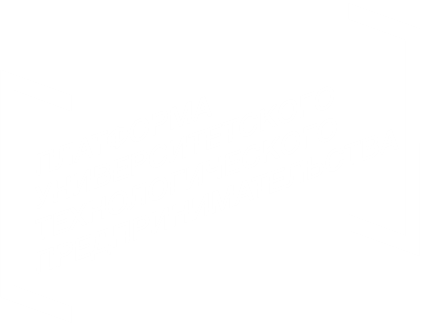 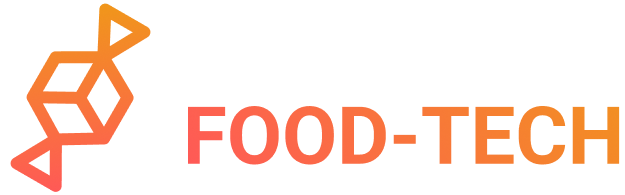 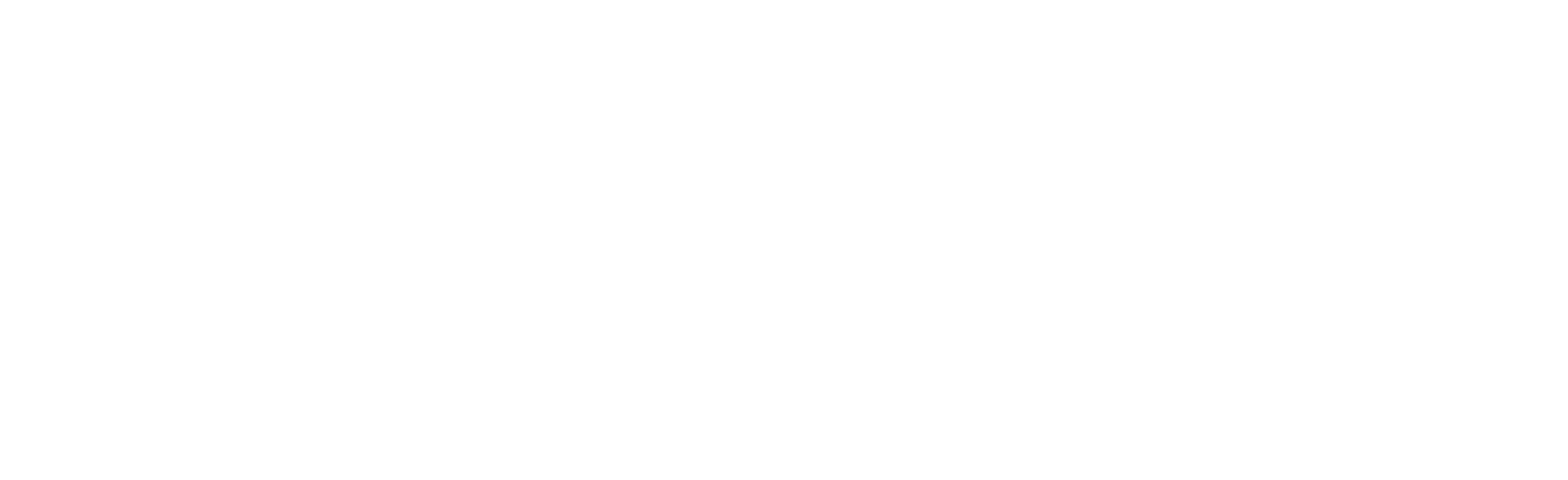 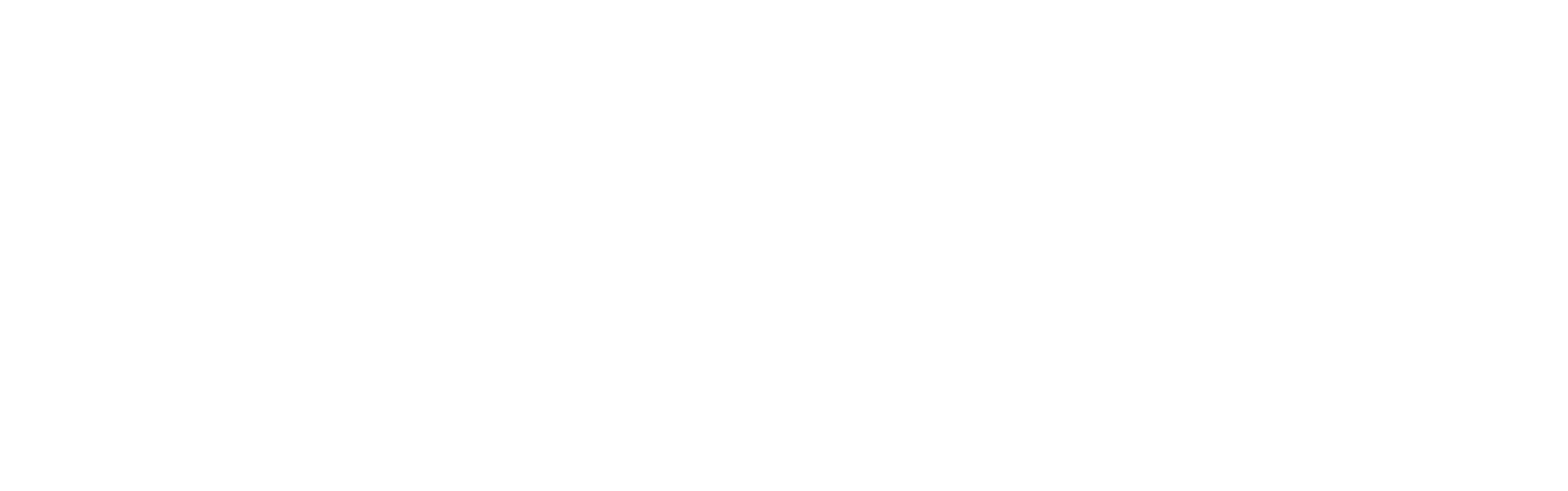 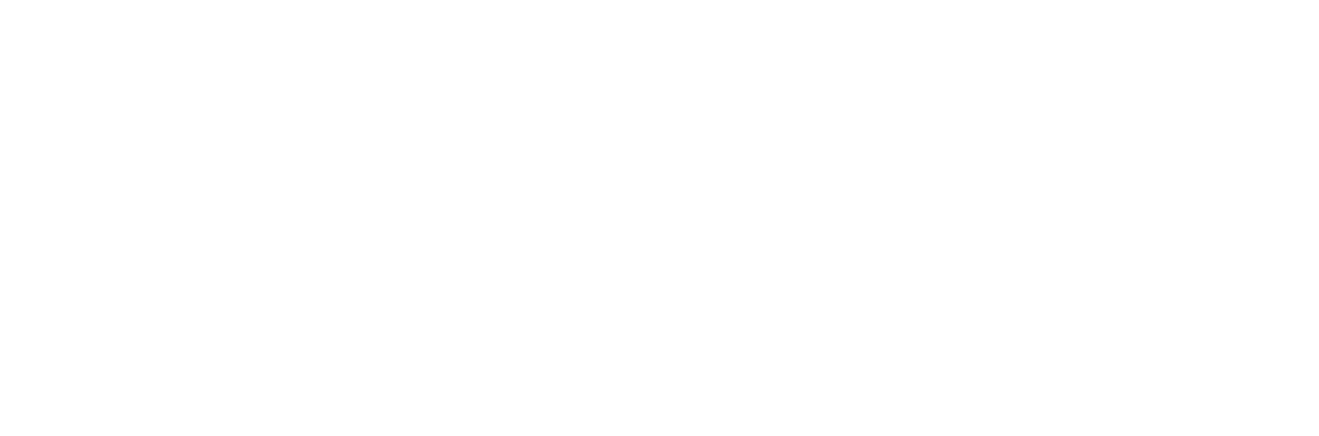 Быстрое и здоровое питание
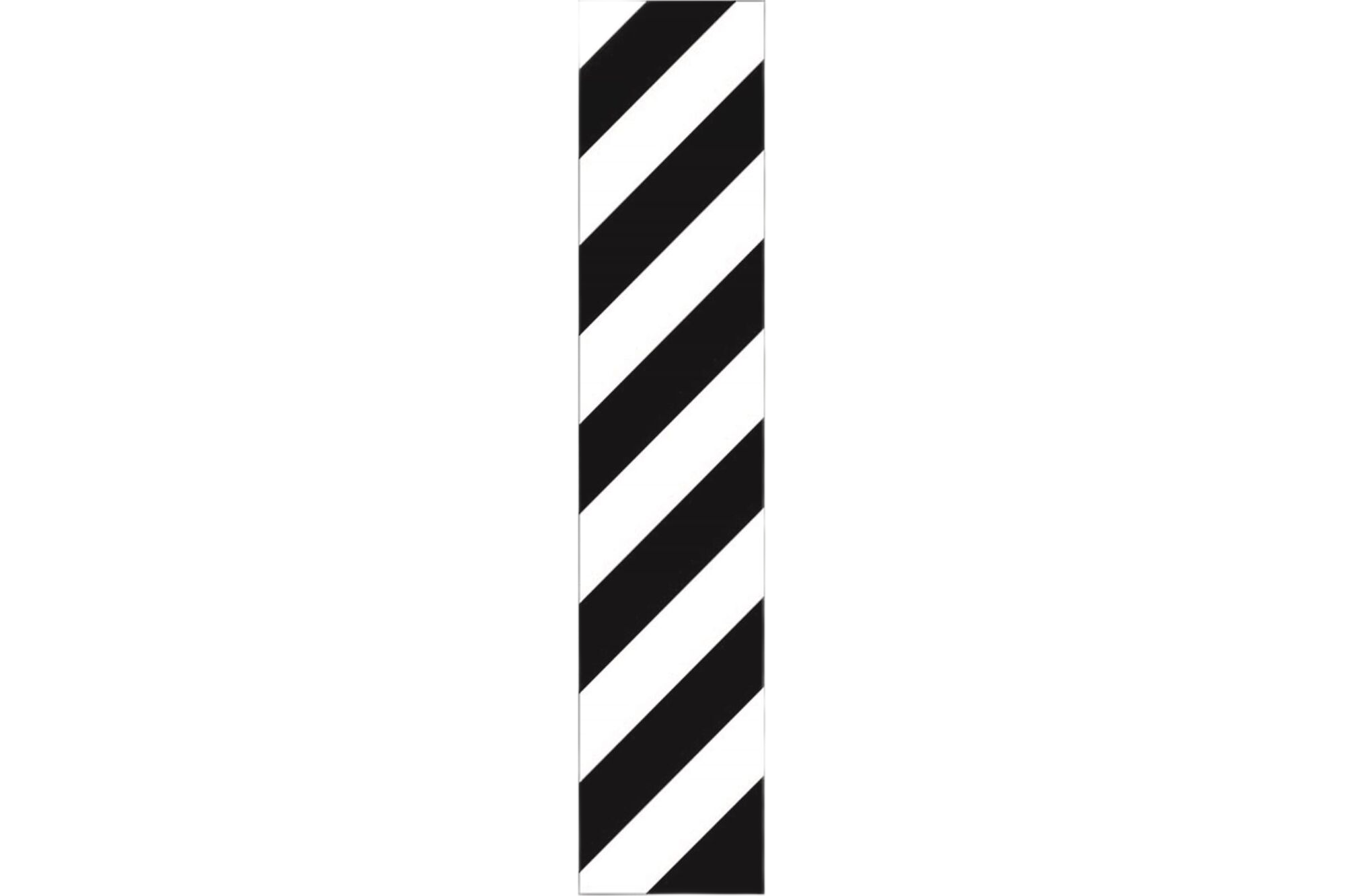 Севастопольский филиал РЭУ им. Г.В. Плеханова Рыжов Клим
Проблема
Одним из ключевых составляющих ЗОЖ является своевременное и правильное питание. 


Ритм современной жизни: вызывает сложности по причине недоступности и недостатка времени.
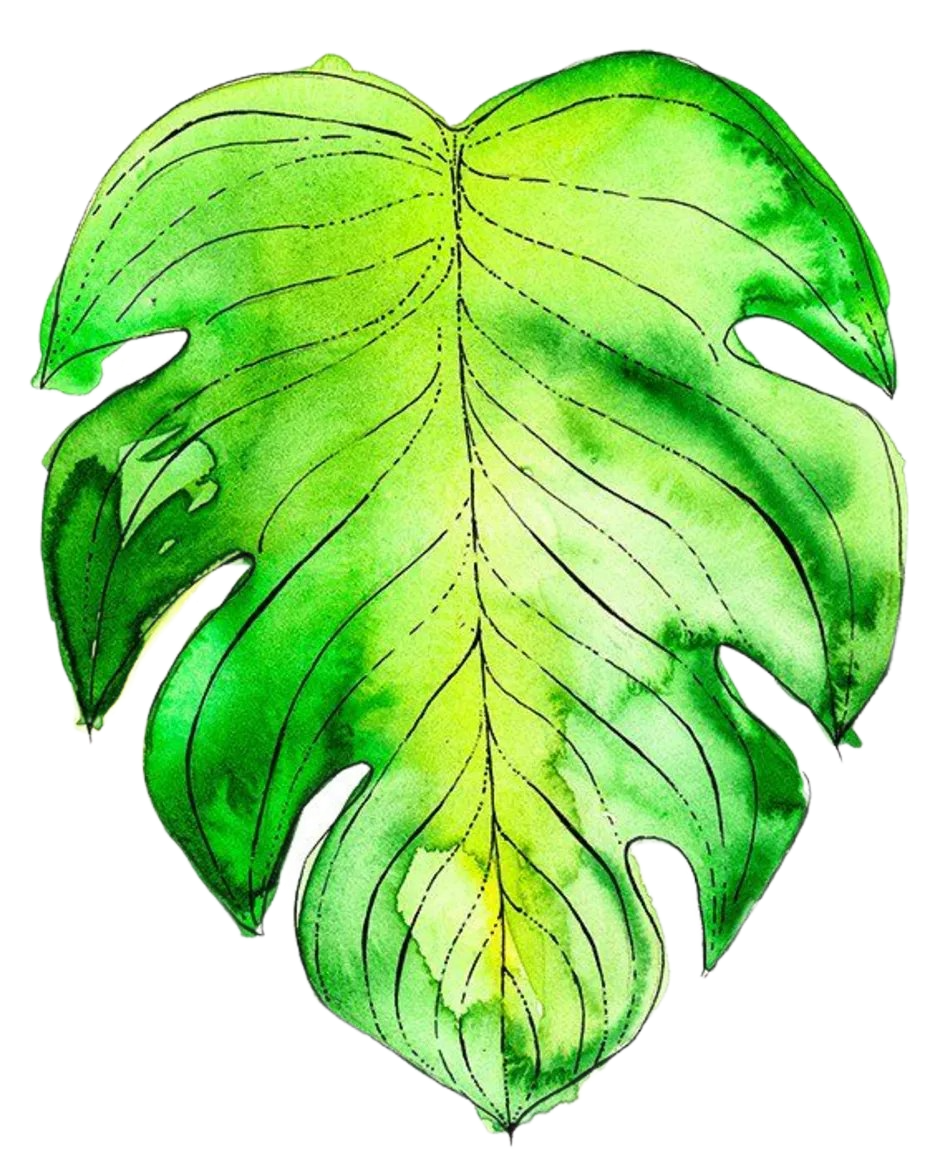 Решение
Согласно данным Всемирной
Организации
Здравоохранения, здоровое питание способно снизить частоту заболеваний на 80 %
Универсальное питание в тюбиках и пакетах (сублимированная еда) — решение проблемы
20%
Согласовано с институтами разработки космической, сублимированной еды
Tube&Food
Рынок
Жители города Севастополь
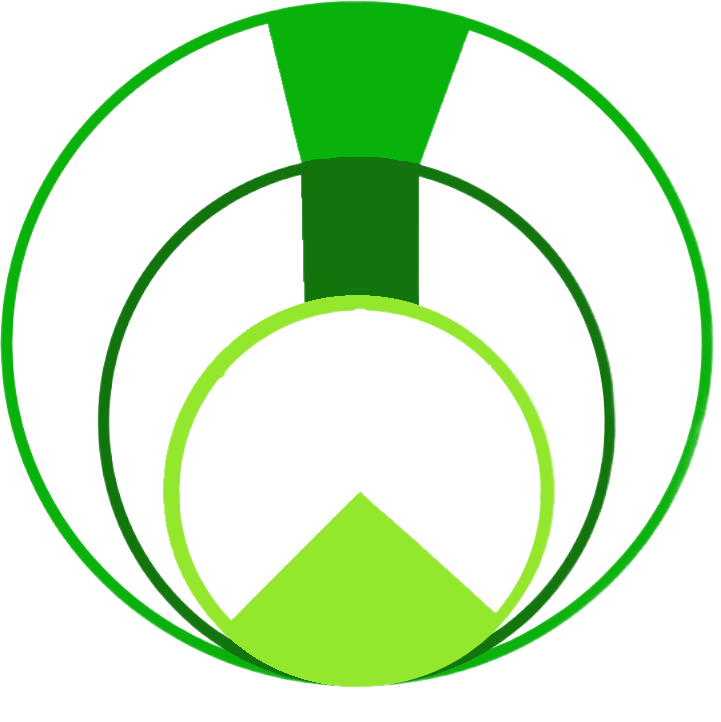 50 тыс.
Потребители нашей продукции:

Путешественники

Работники

Спортсмены

Туристы

Студенты

Геологи

Исследователи
35 тыс.
Туристы БСТ
50 тыс.
Спортсмены
Tube&Food
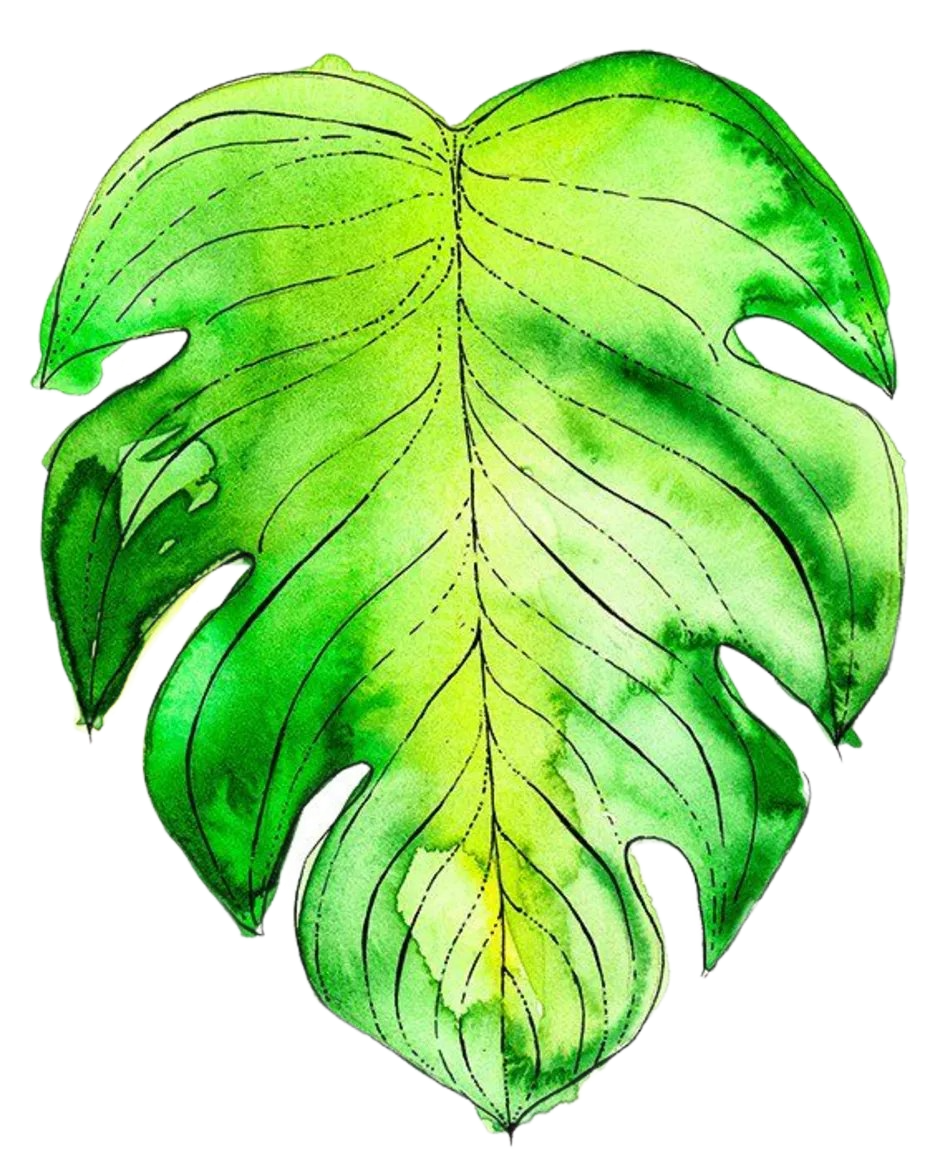 Разработчики рецептур питания
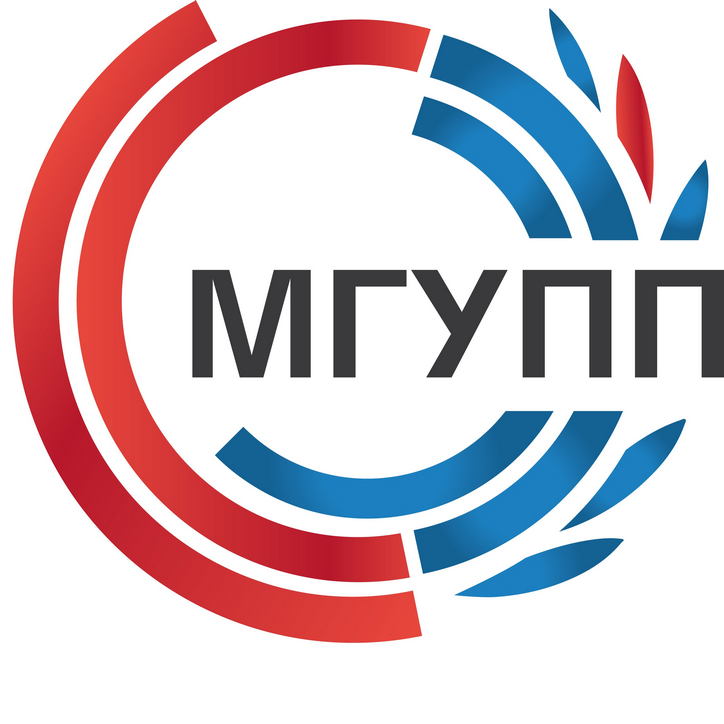 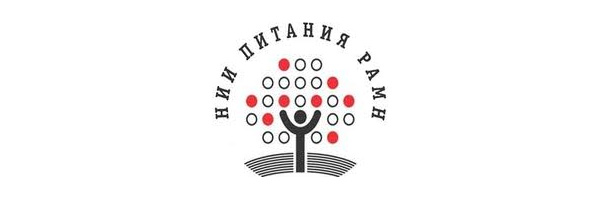 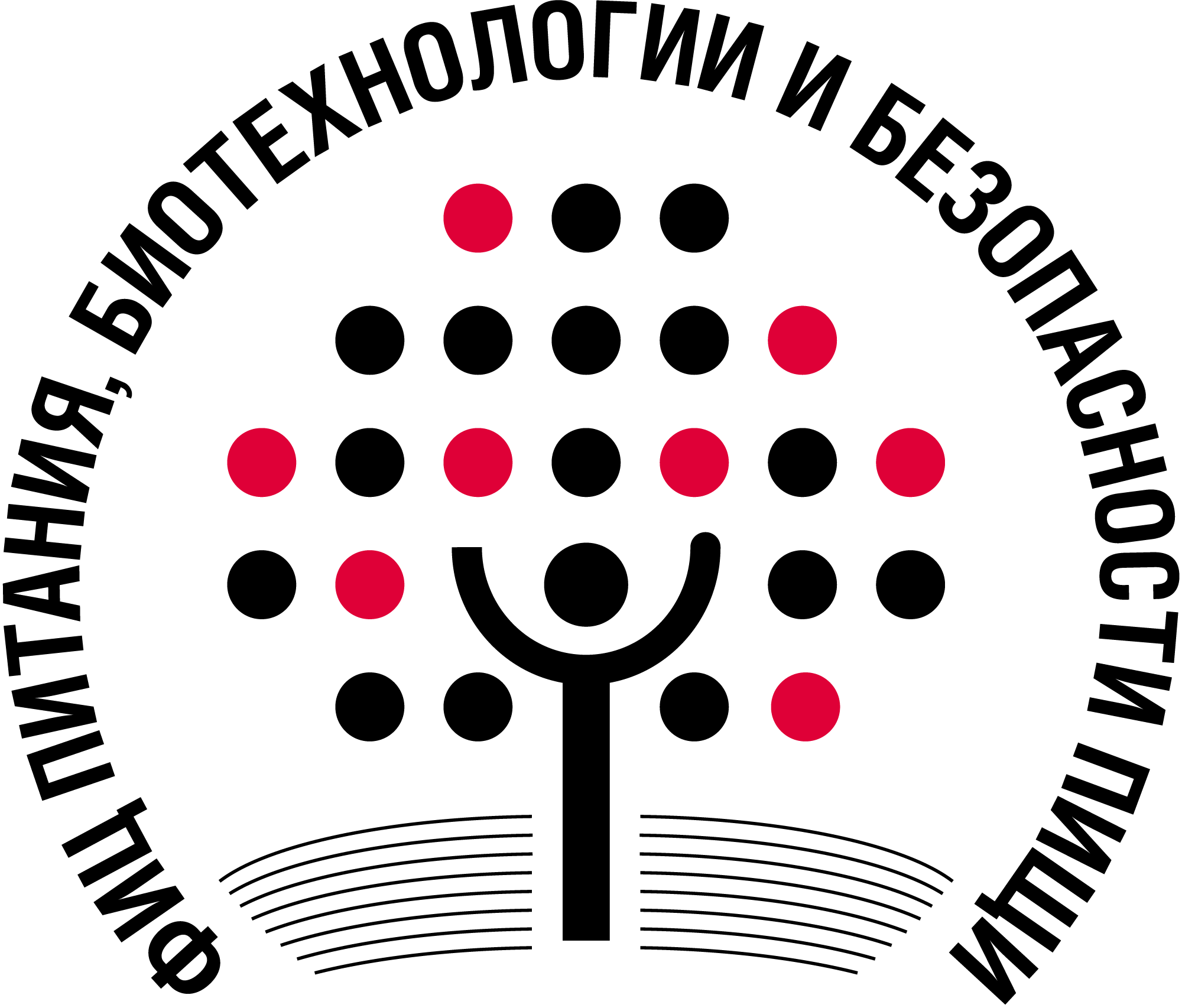 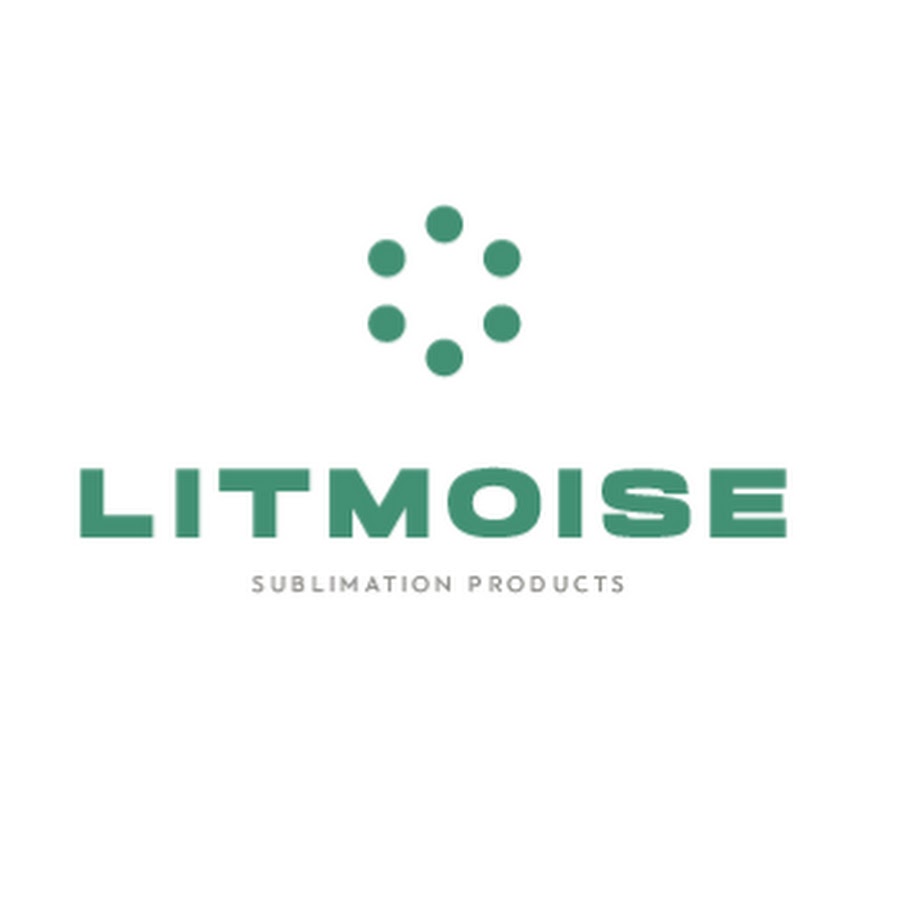 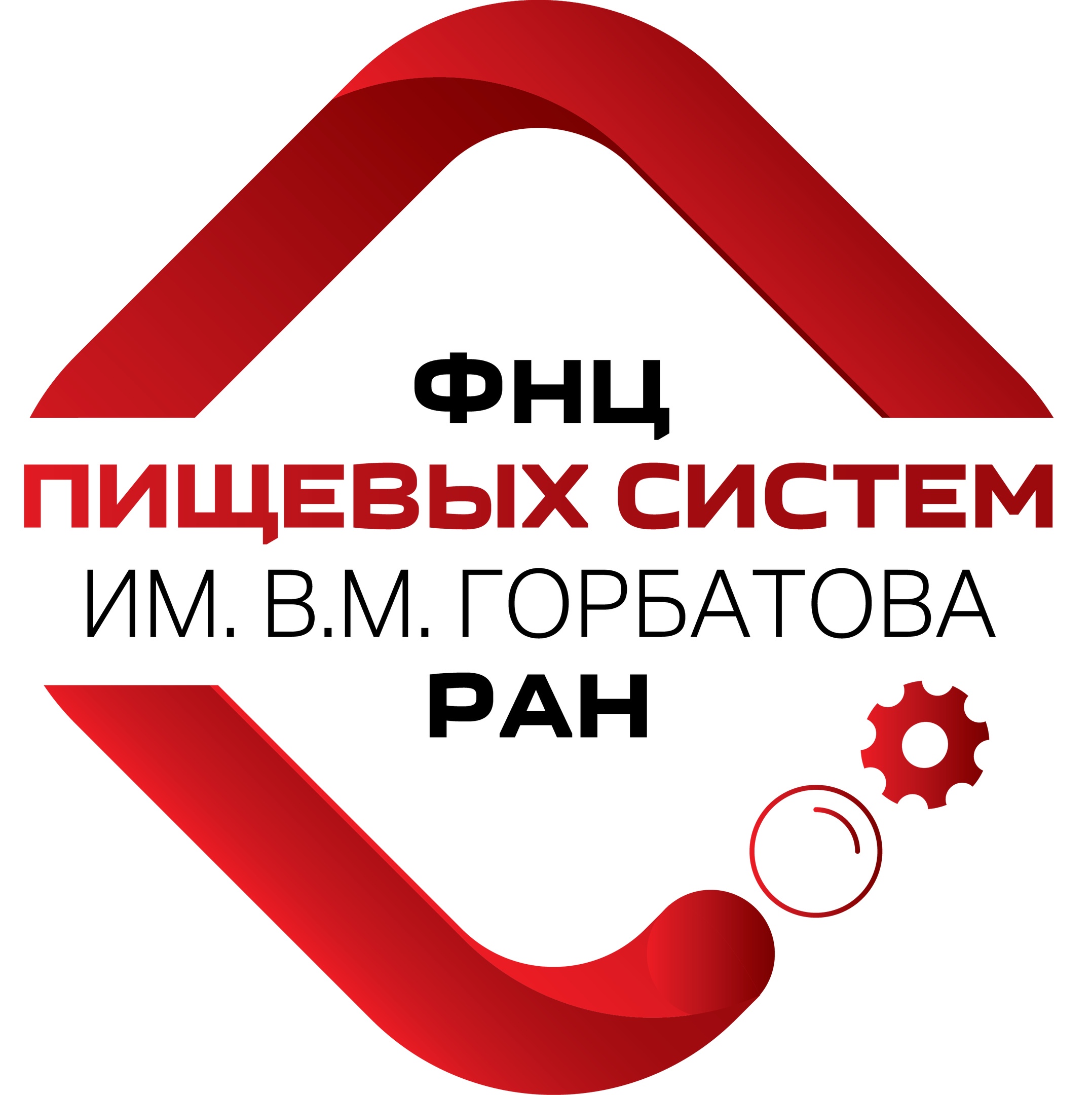 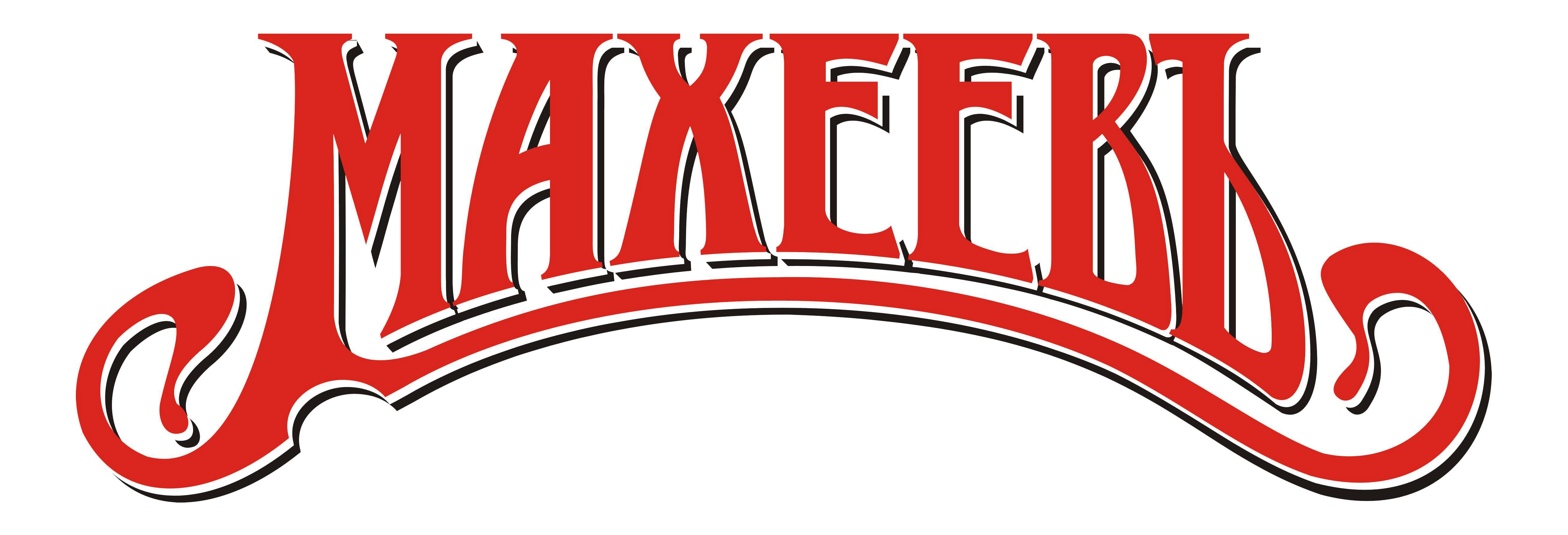 Производители питания
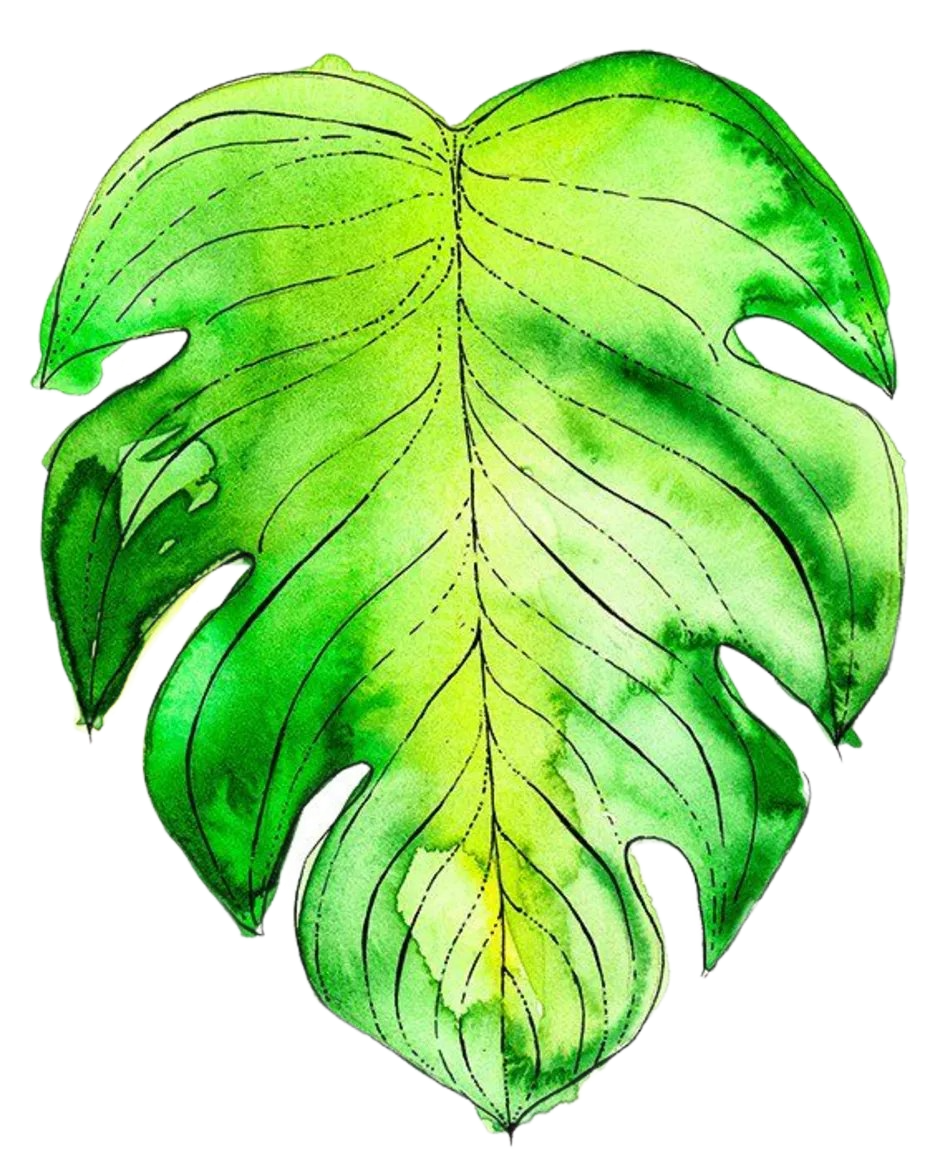 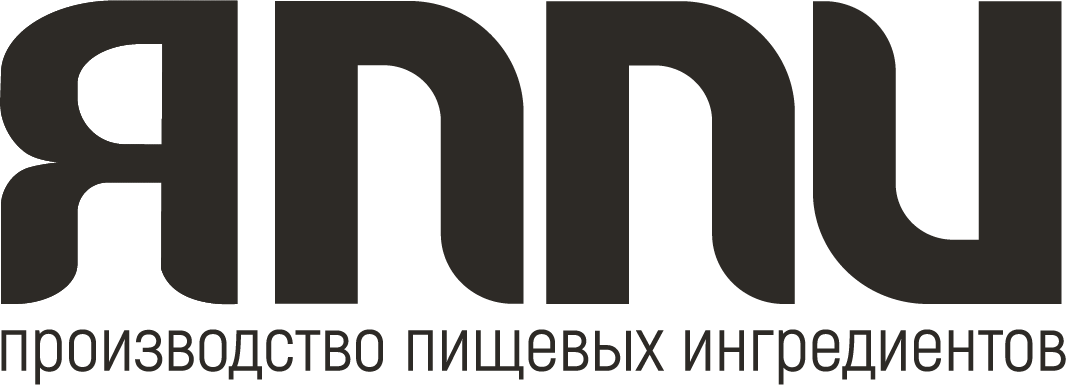 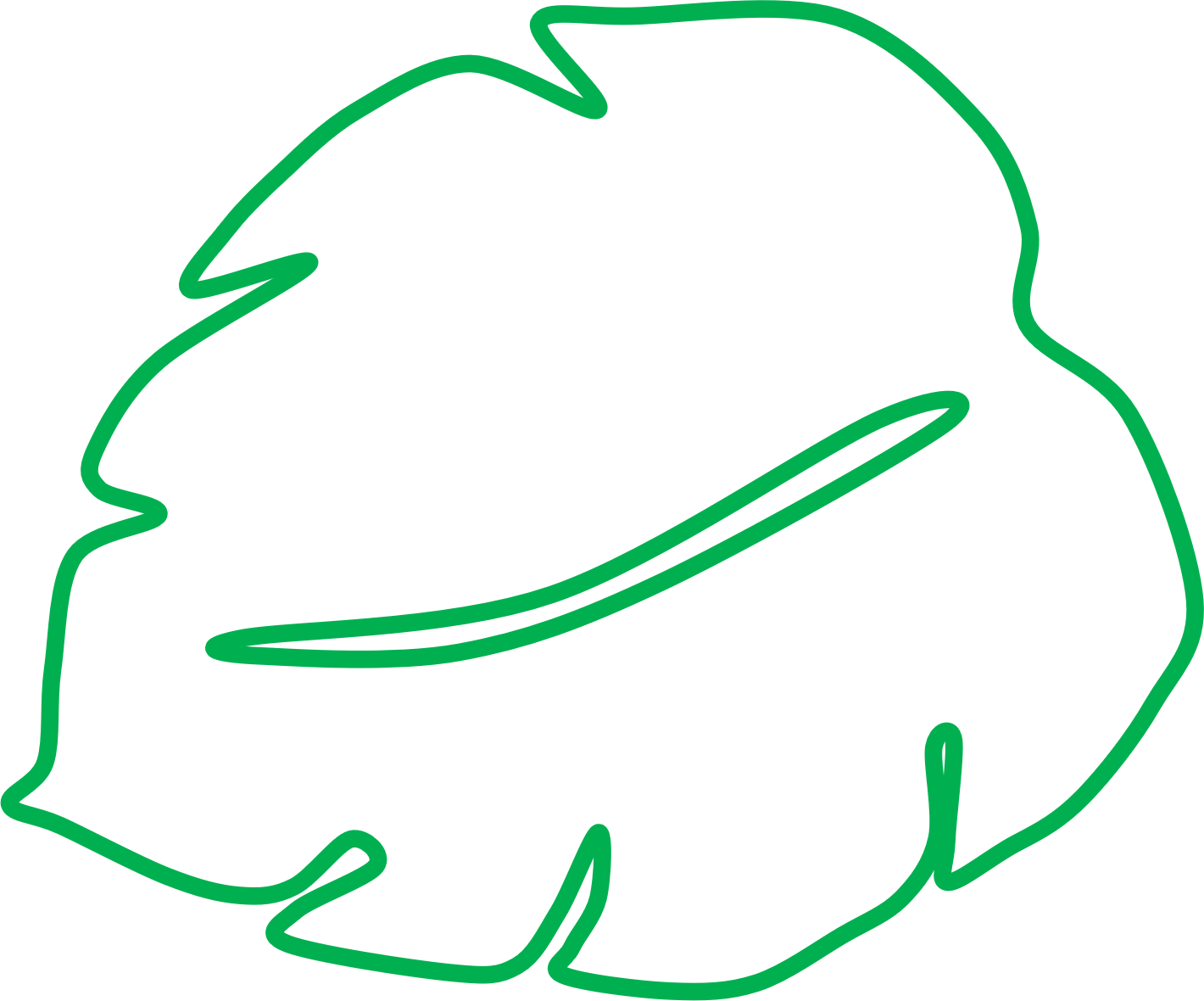 Конкуренты
В Севастополе конкурентов – нет
Мы стремимся установить партнерские отношения и расширить ассортимент на рынке
FREEMAN
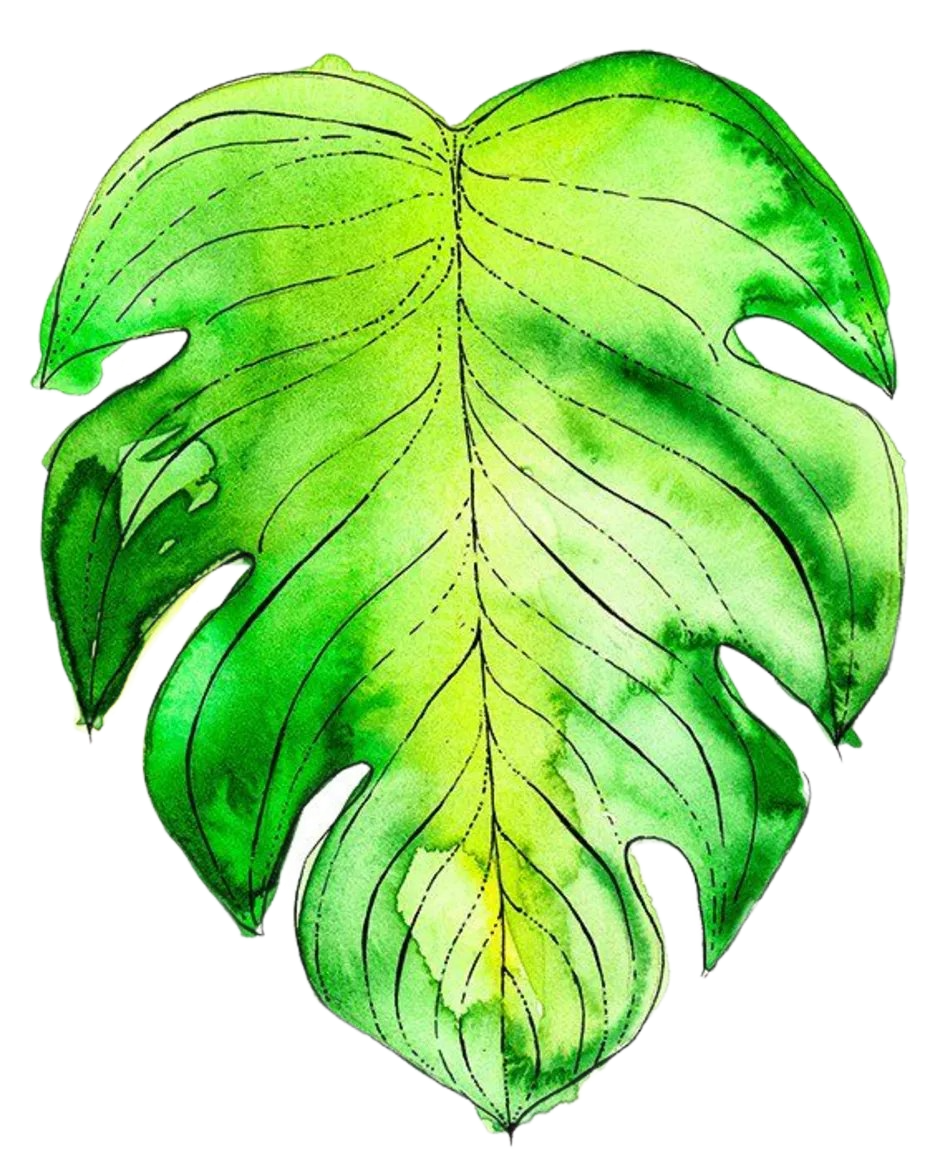 Tube&Food
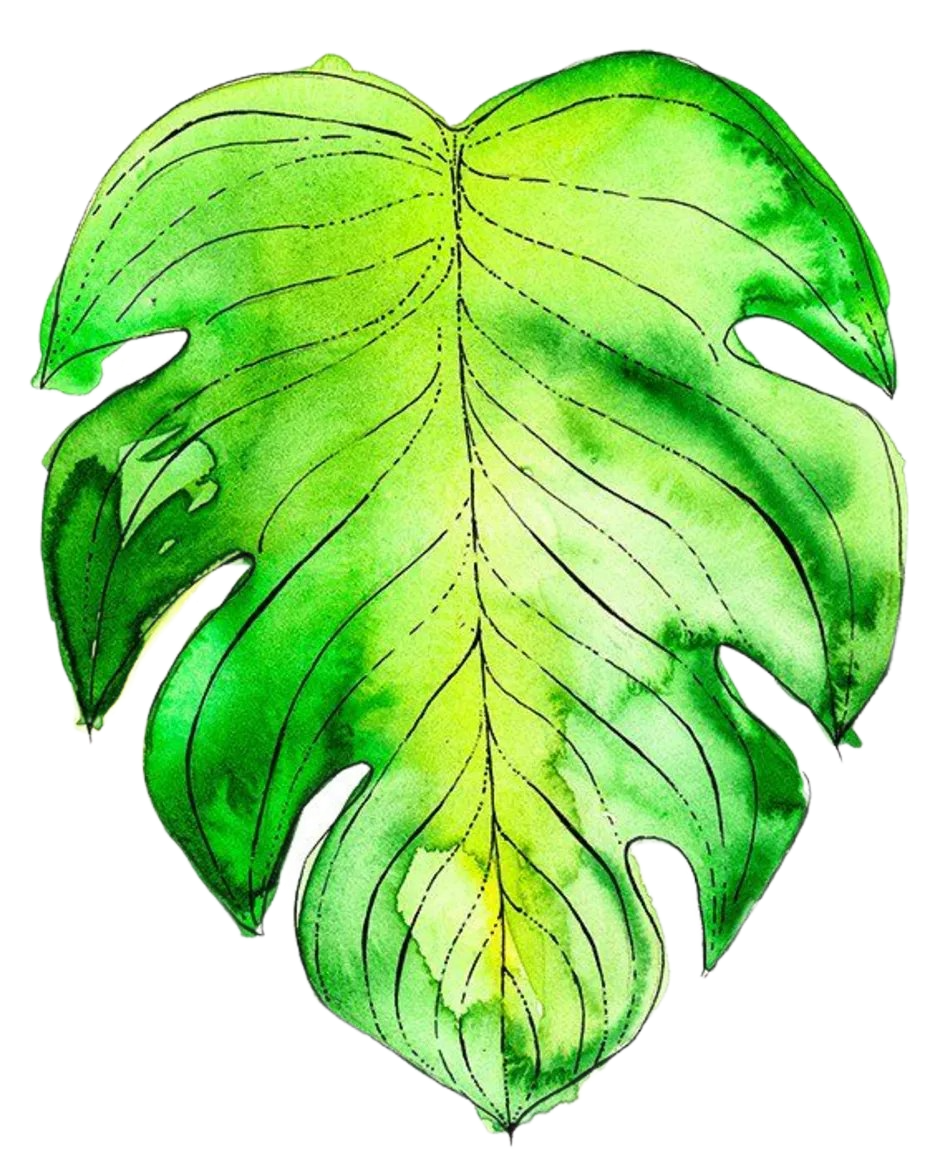 Бизнес -модель
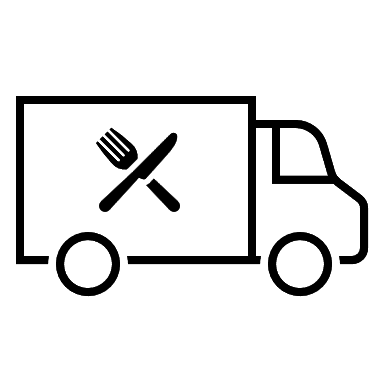 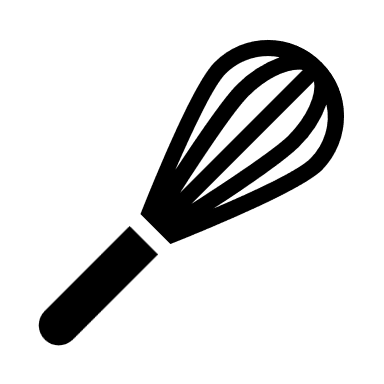 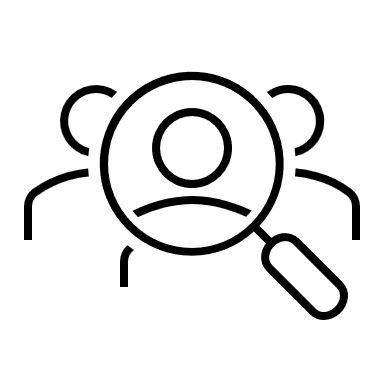 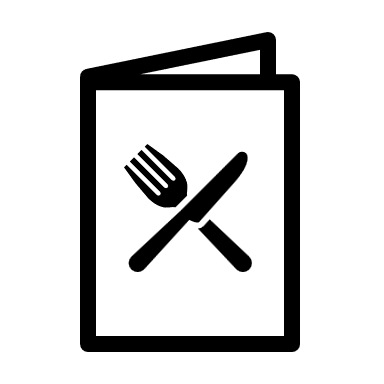 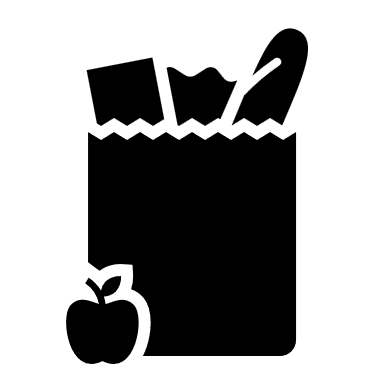 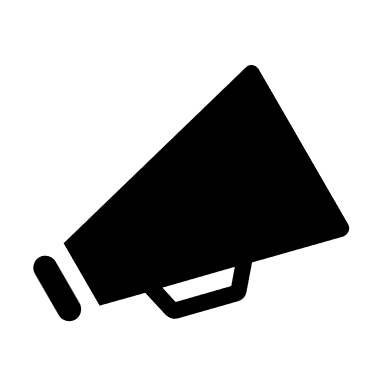 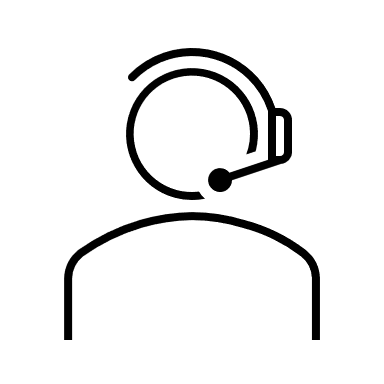 ПРОИЗВОДСТВО, МАРКЕТИНГ,

УЛУЧШЕНИЕ КАЧЕСТВА
Tube&Food
Tube&Food
Модель реализации
Разработчики рецептур
Город
МЫ
Сайт
Туристы
Готовая продукция
Особое
Производство
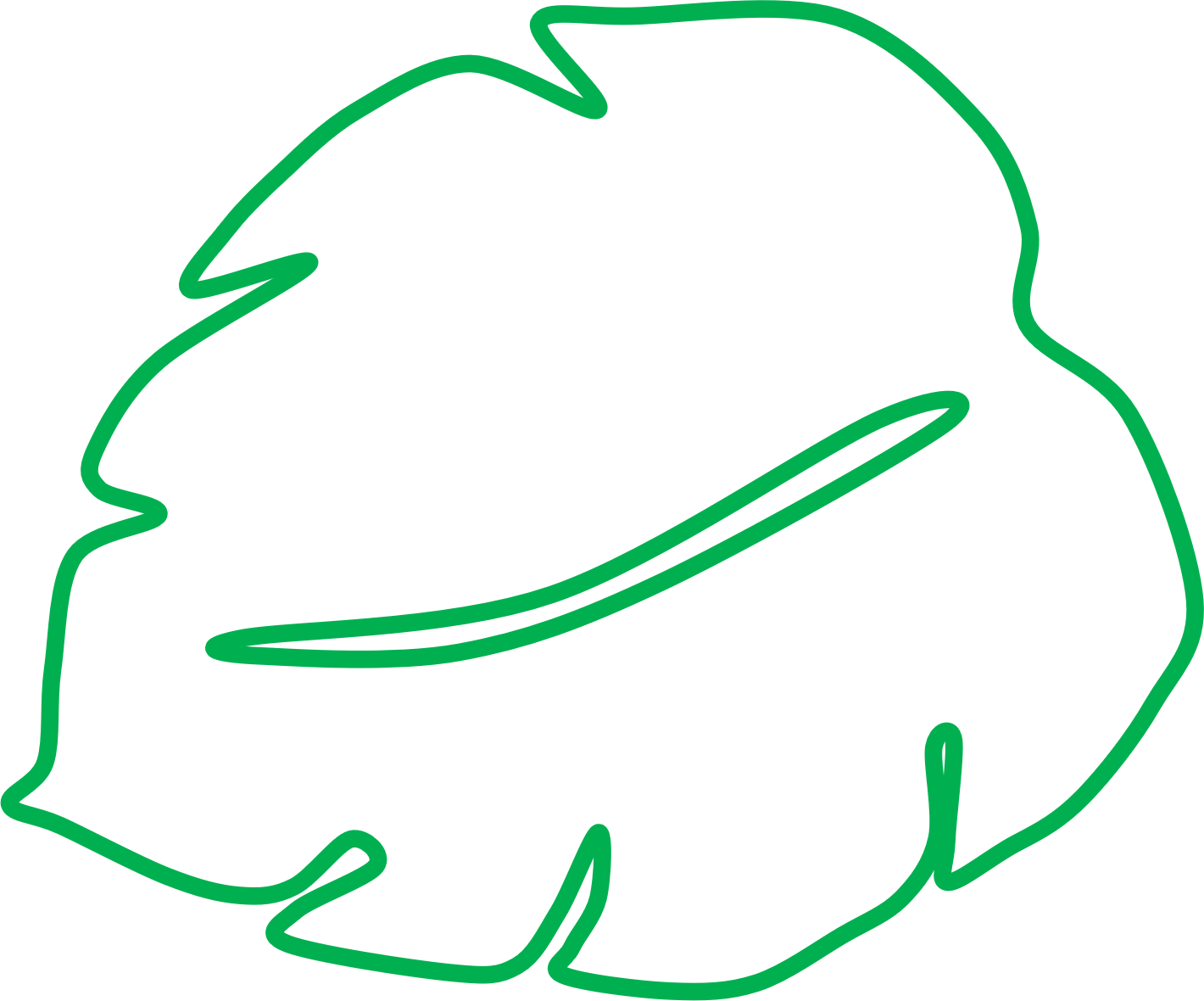 Ожидаемые результаты
С/C (закупочная цена)  – 120 руб/ед.
Цена реализации – 180 руб/ед. (с учетом амортизационных отчислений, рекламы, доставки в пункты выдачи и т.п)
Чистая прибыль с 1 ед. товара – 30 руб

Расчет от реализации товара на 
Большой Севастопольской Тропе

Ежегодный туристический поток на БСТ – 350.000 человек

Из них 10% будет покупать две единицы товара, то прибыль будет составлять – 1.050.000 руб.

Дополнительная прибыль будет получена от реализации продукции в городе
Tube&Food
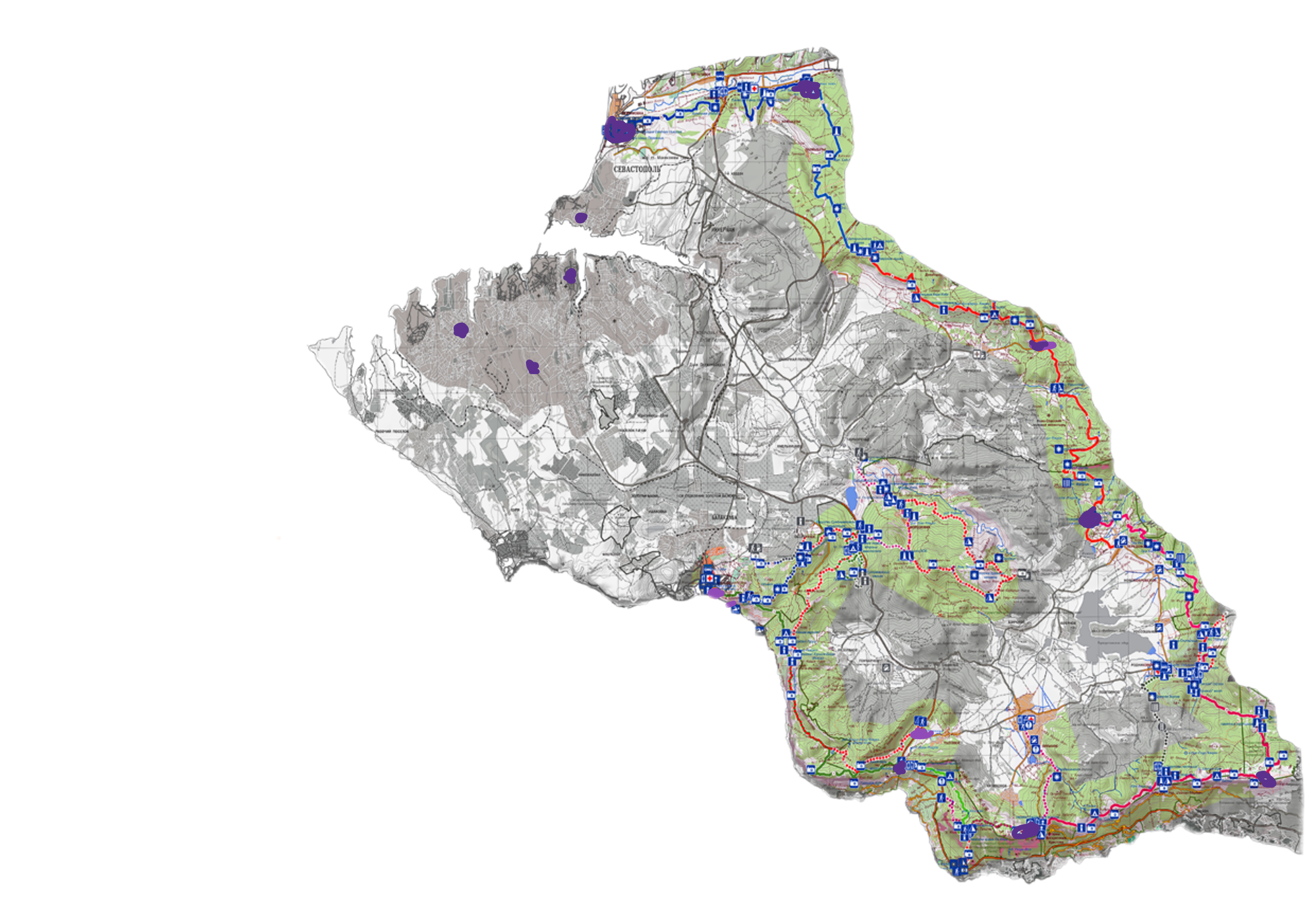 Пункты выдачи
Tube&Food
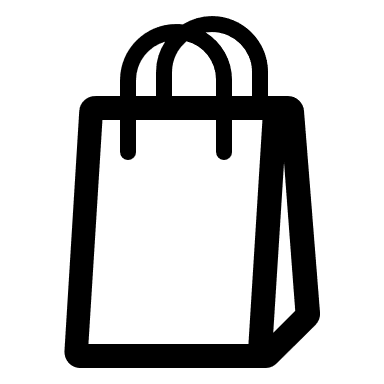 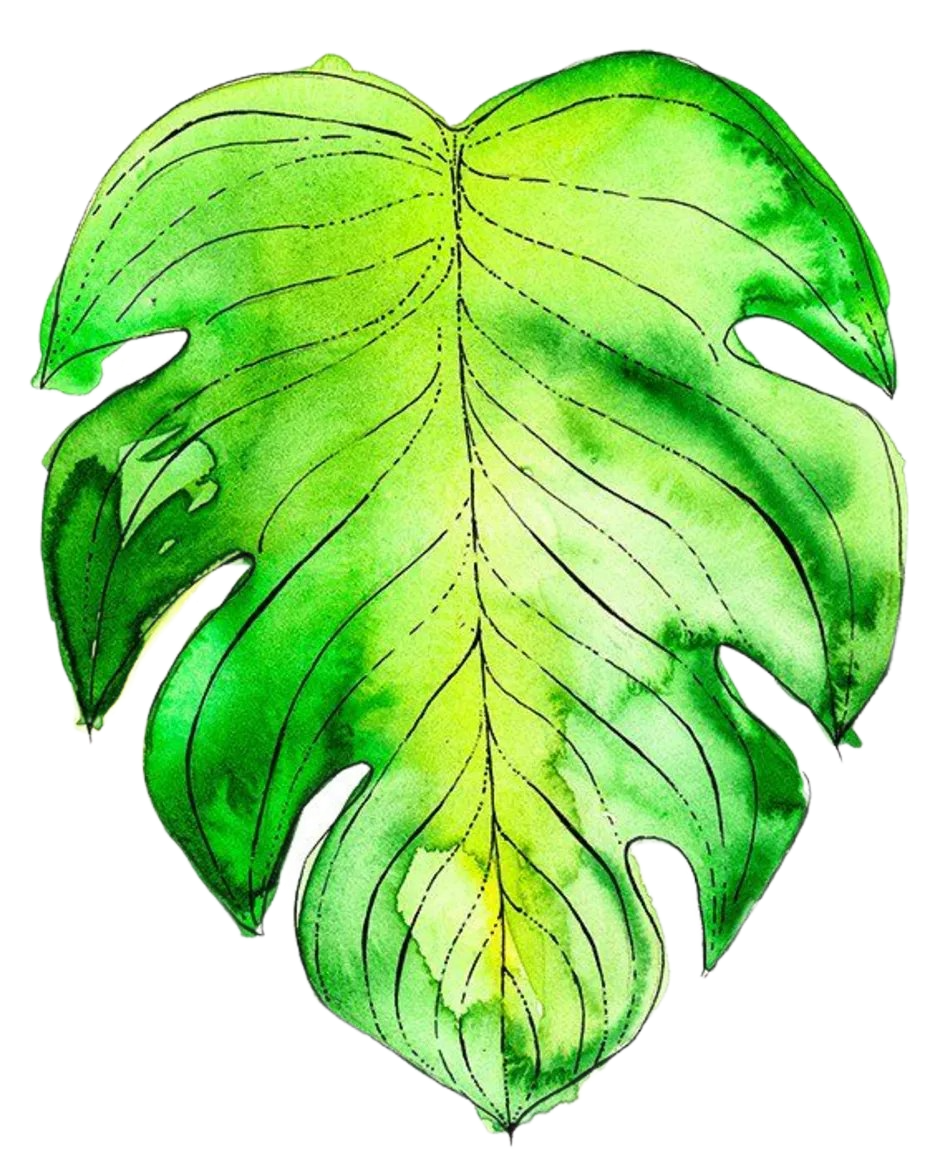 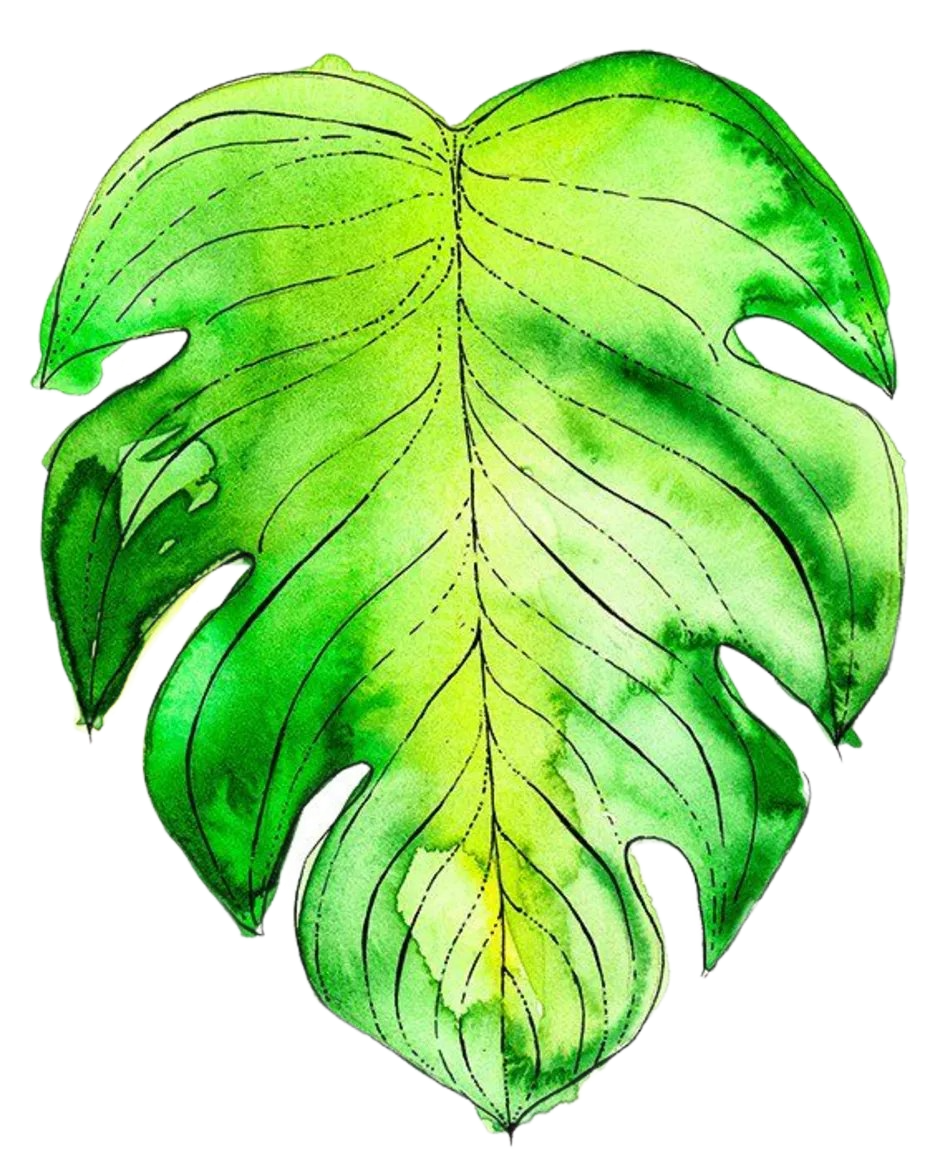 - Пункт выдачи заказа
   на БСТ
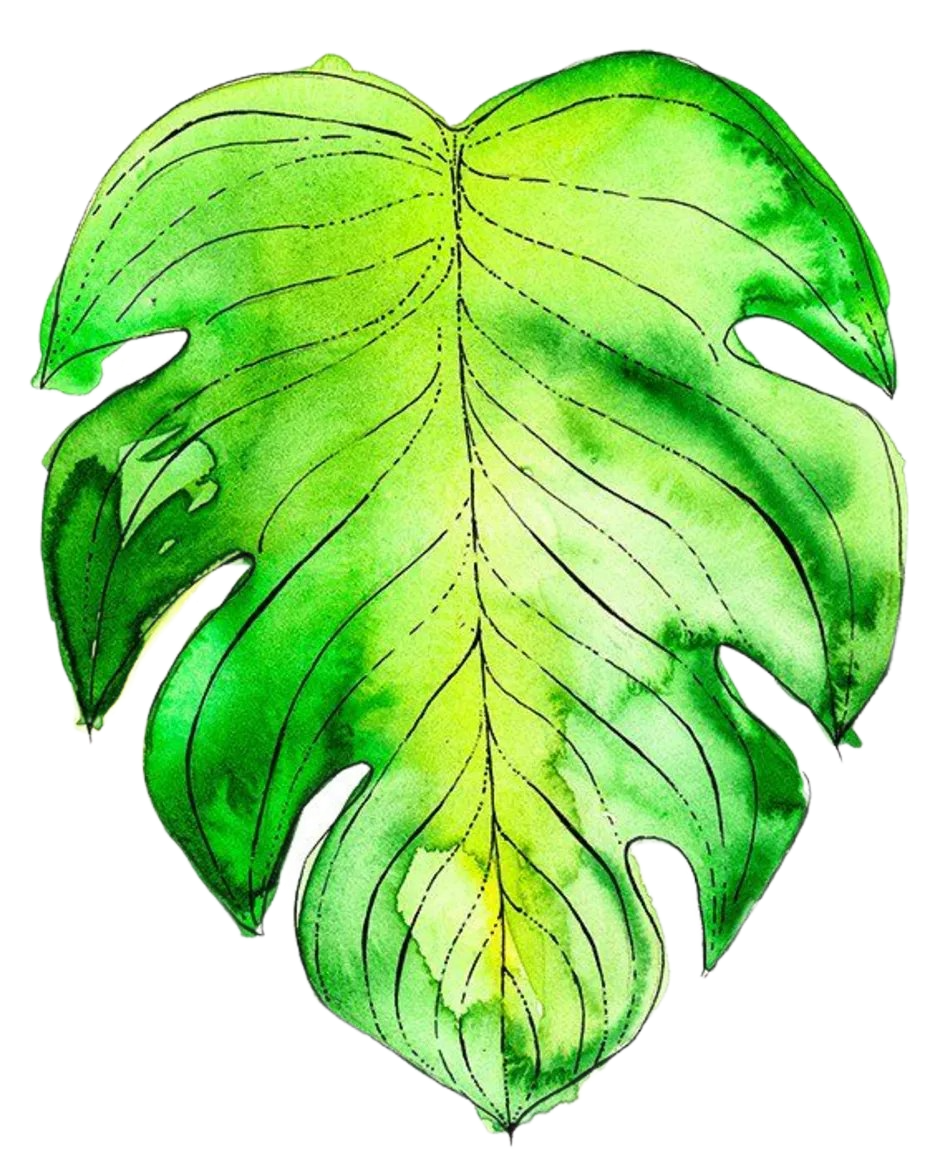 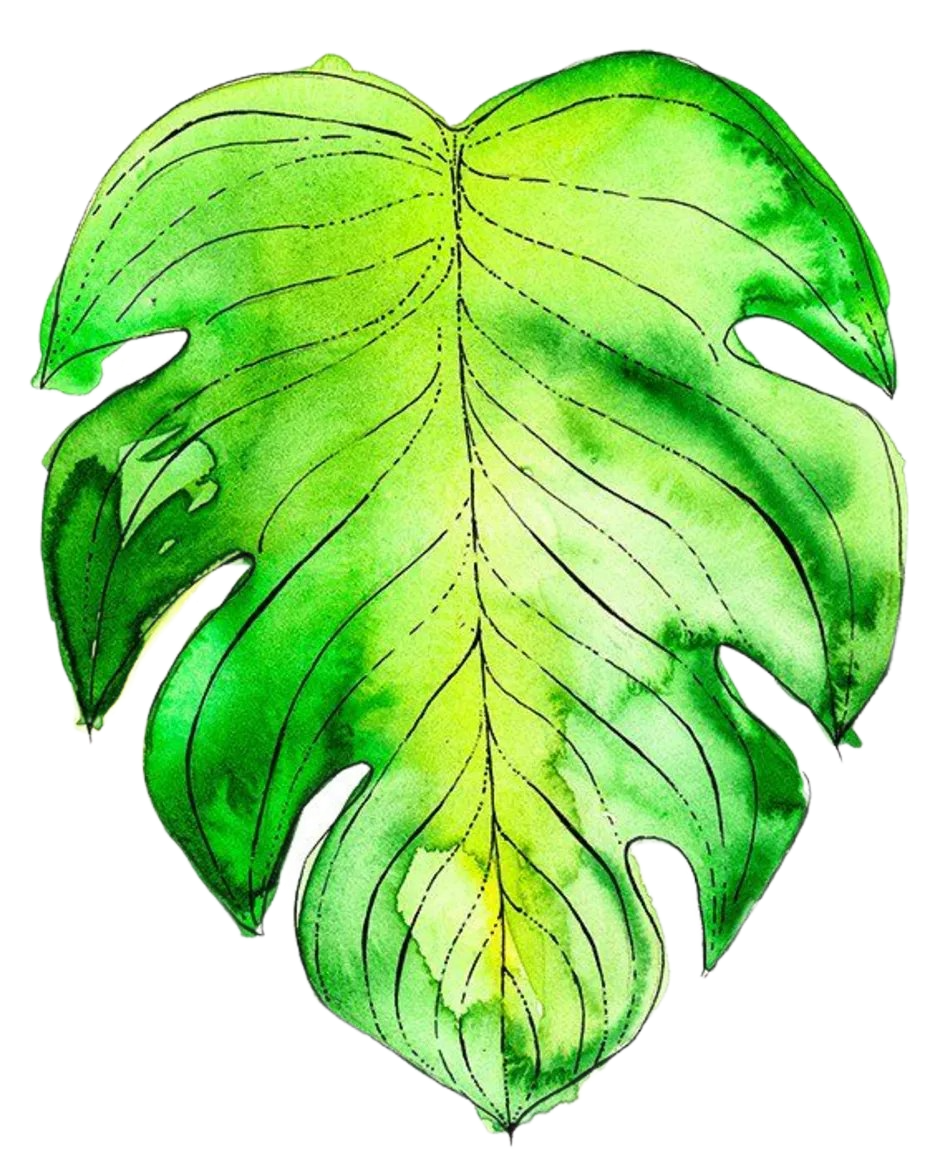 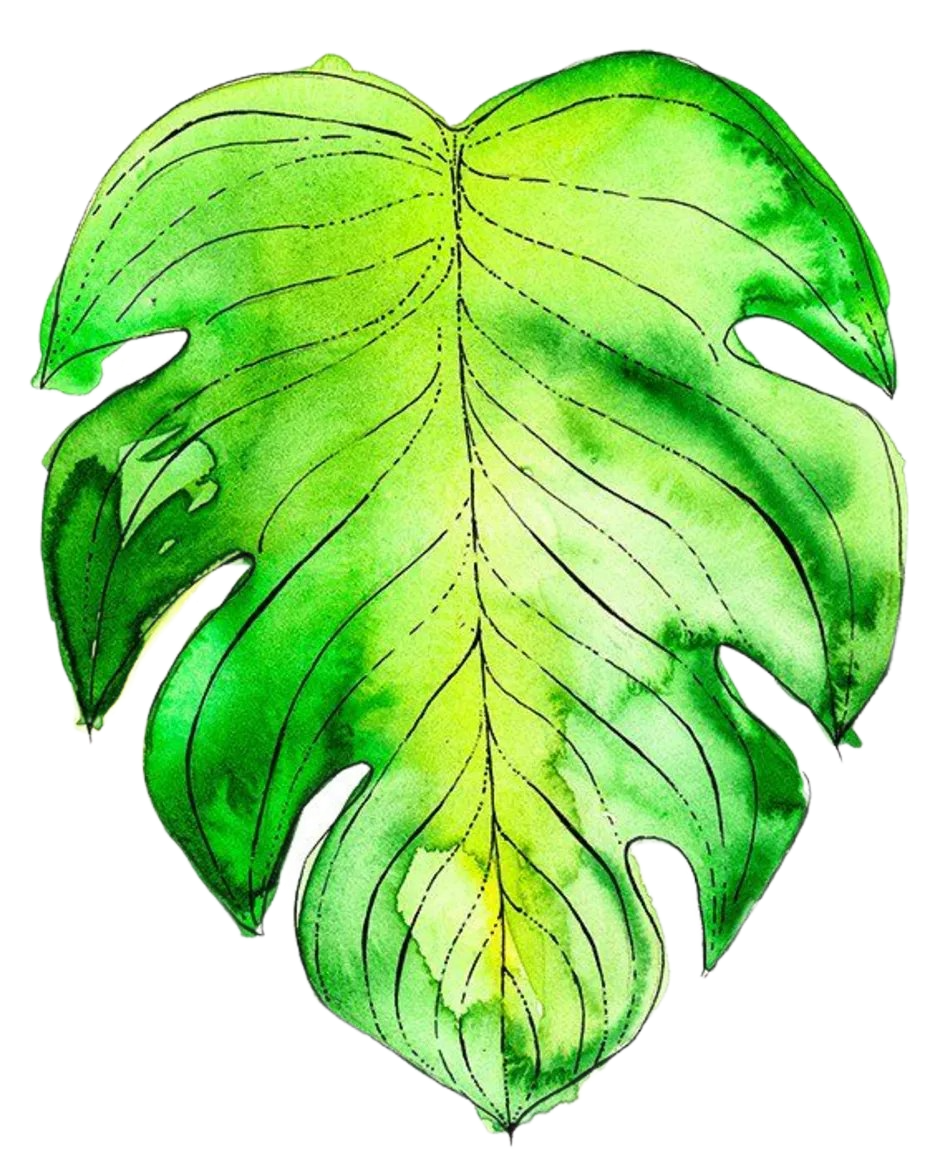 - Пункт выдачи заказа
   в городе
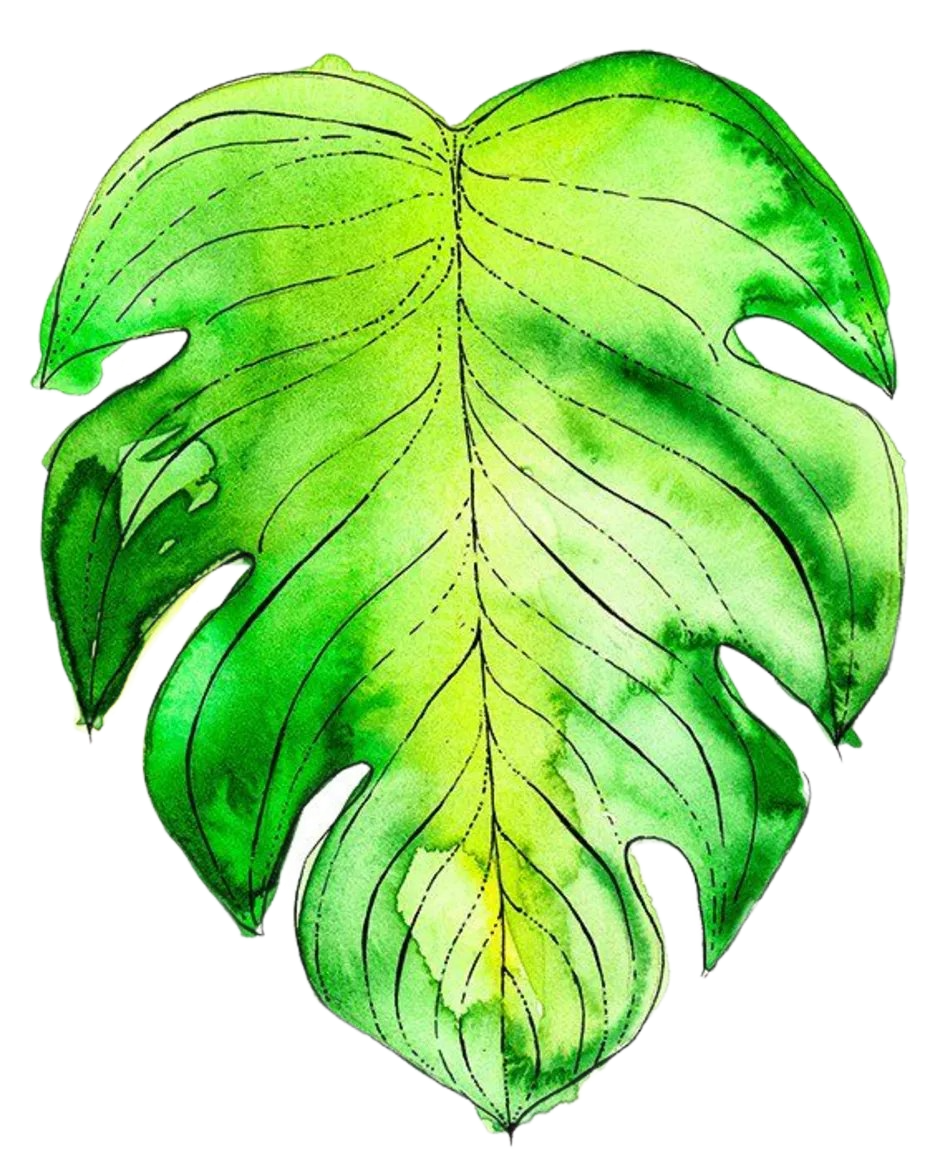 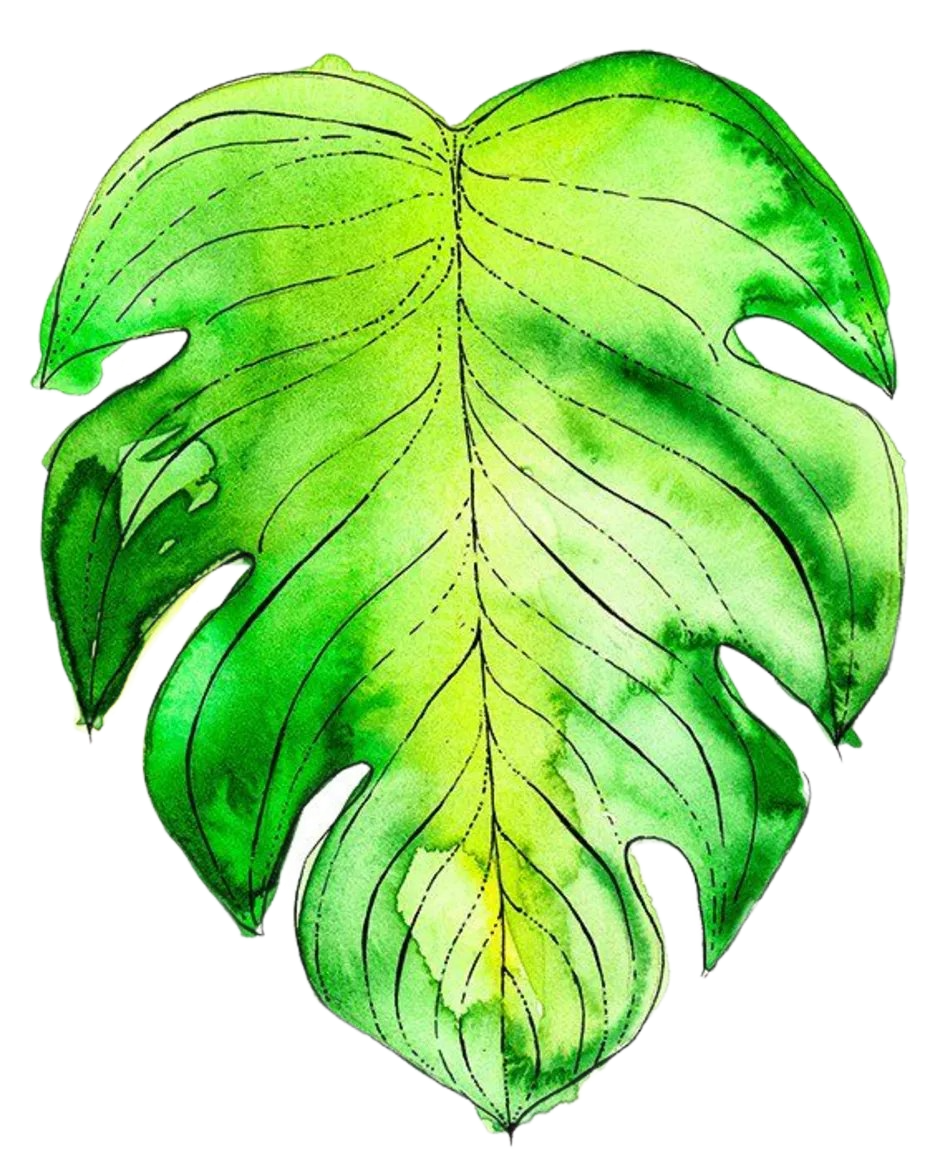 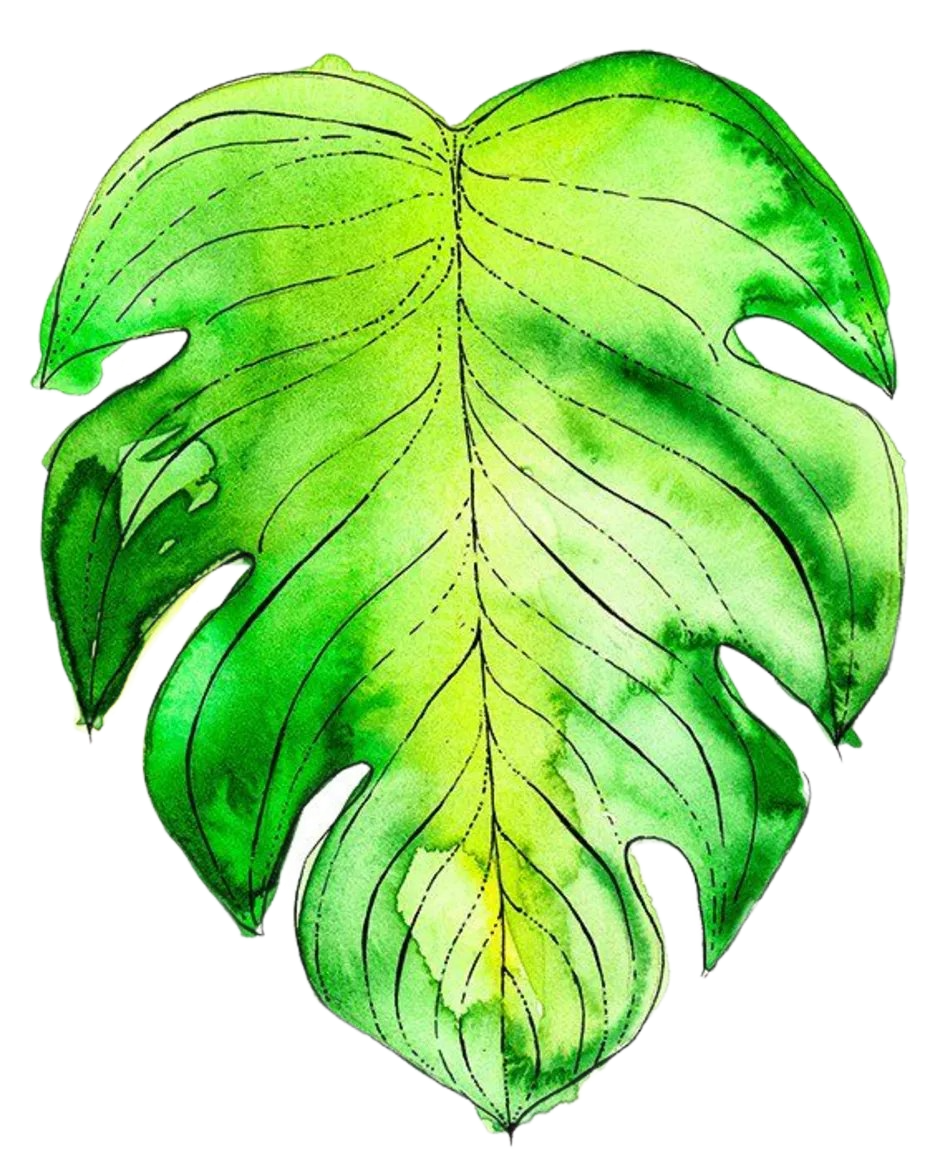 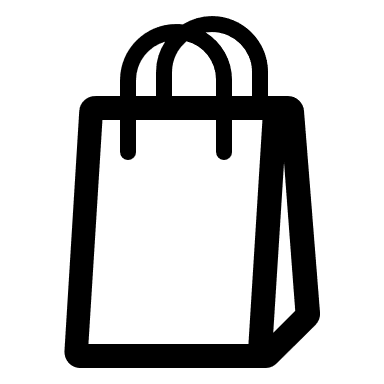 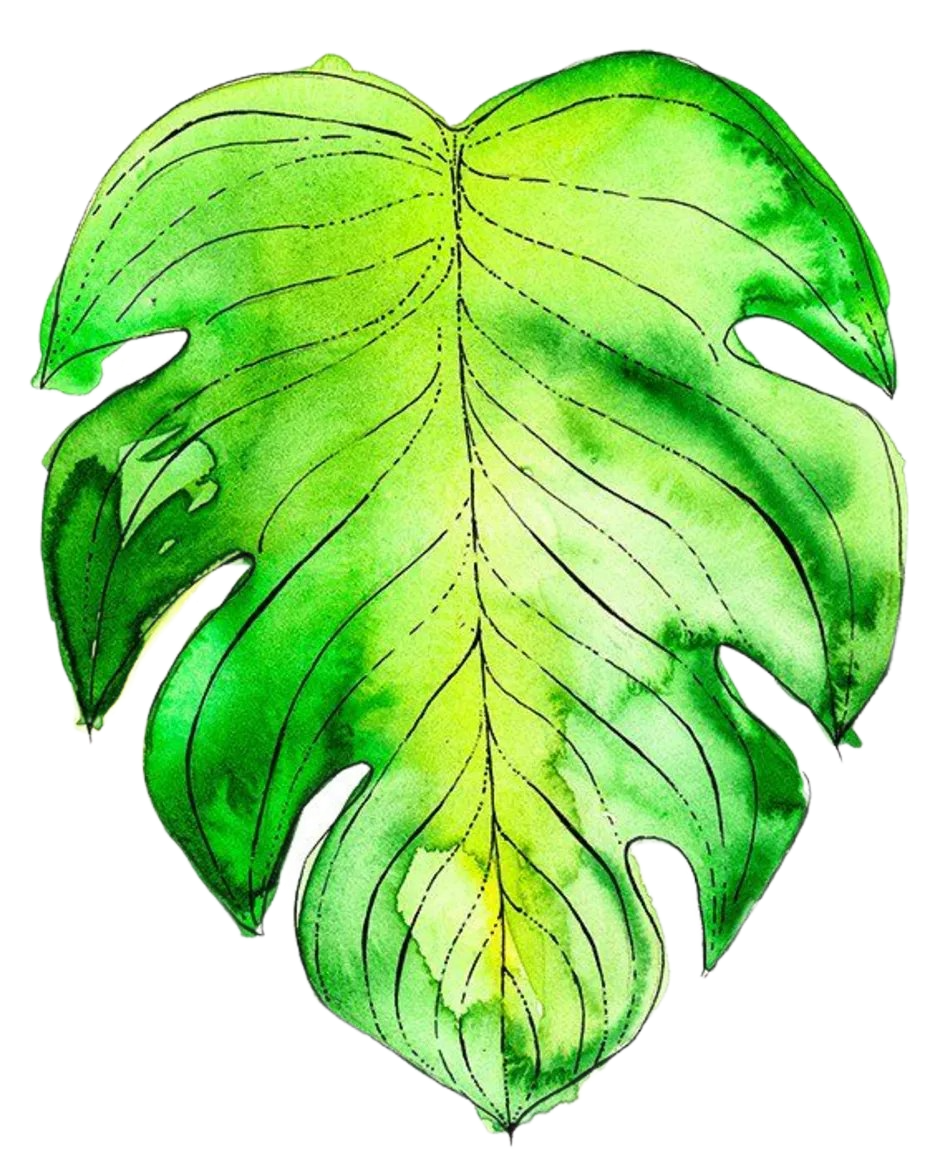 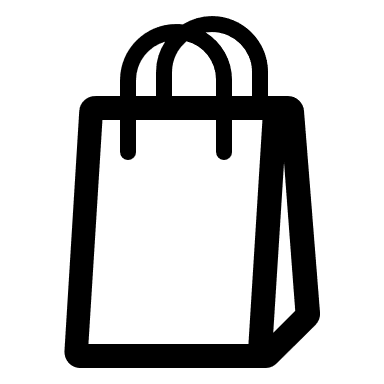 - Места закупки продуктов
Характеристика Большой Севастопольской тропы
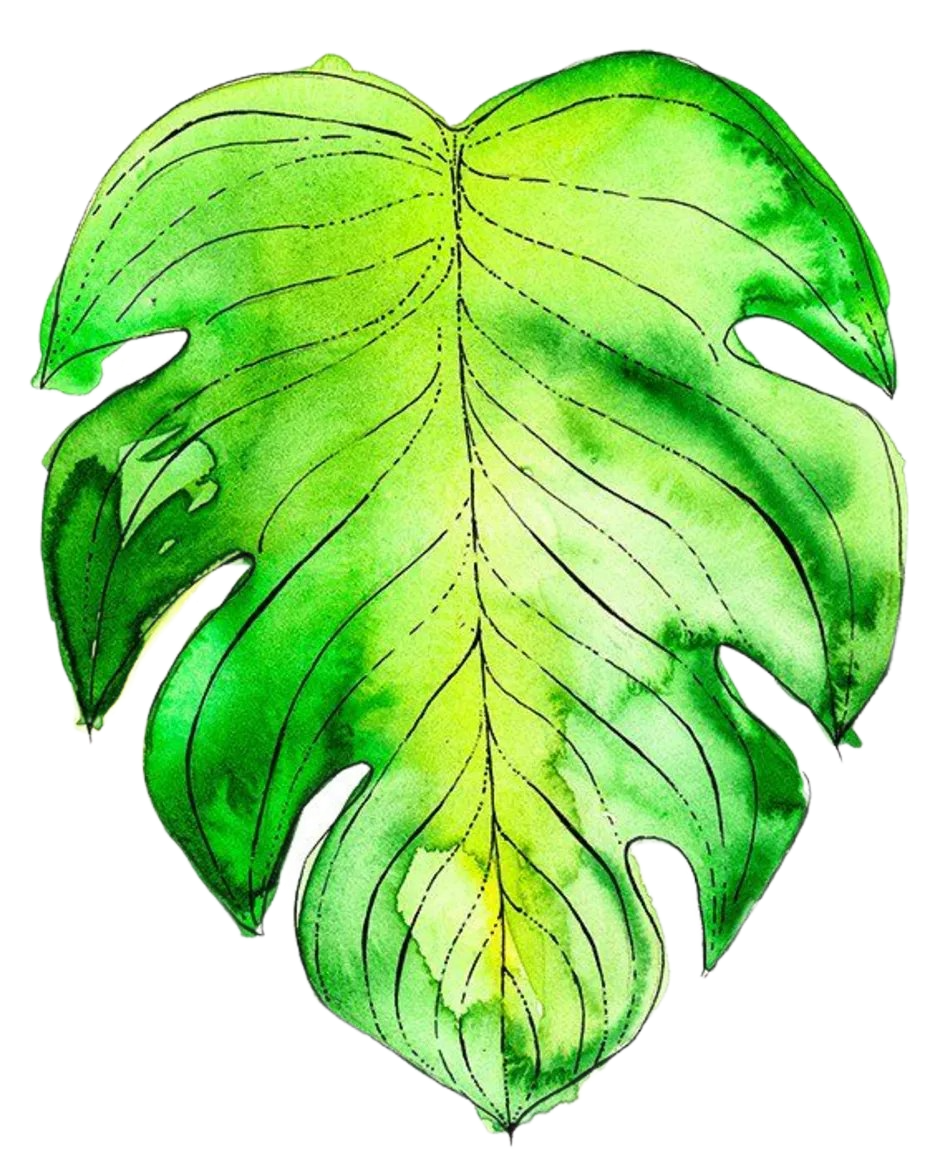 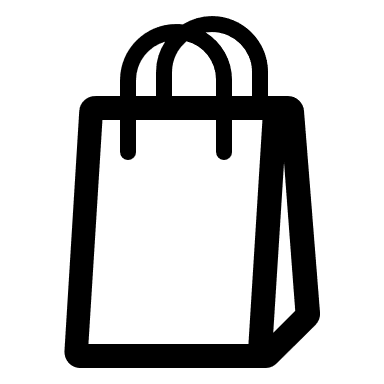 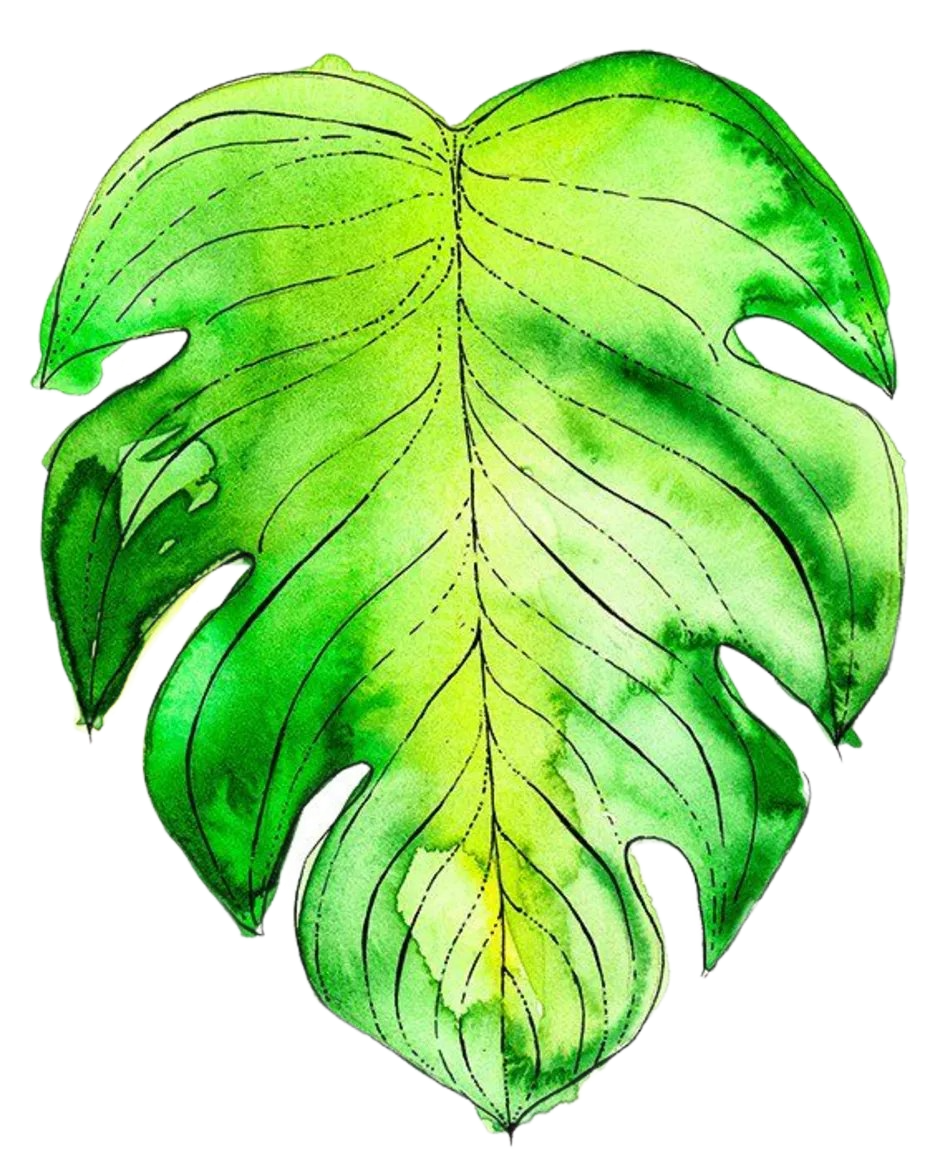 Протяженность основного маршрута – 120 км
Рекомендованное время прохождение маршрута – 8-10 суток
Дополнительные маршруты – 100 км
Стоянки(ночевки) на маршруте – 12 
Ежегодный поток туристов – 350.000чел.
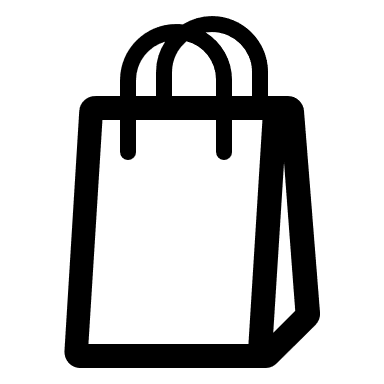 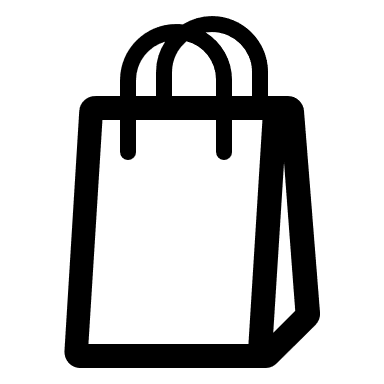 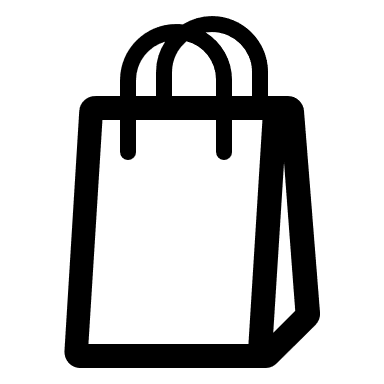 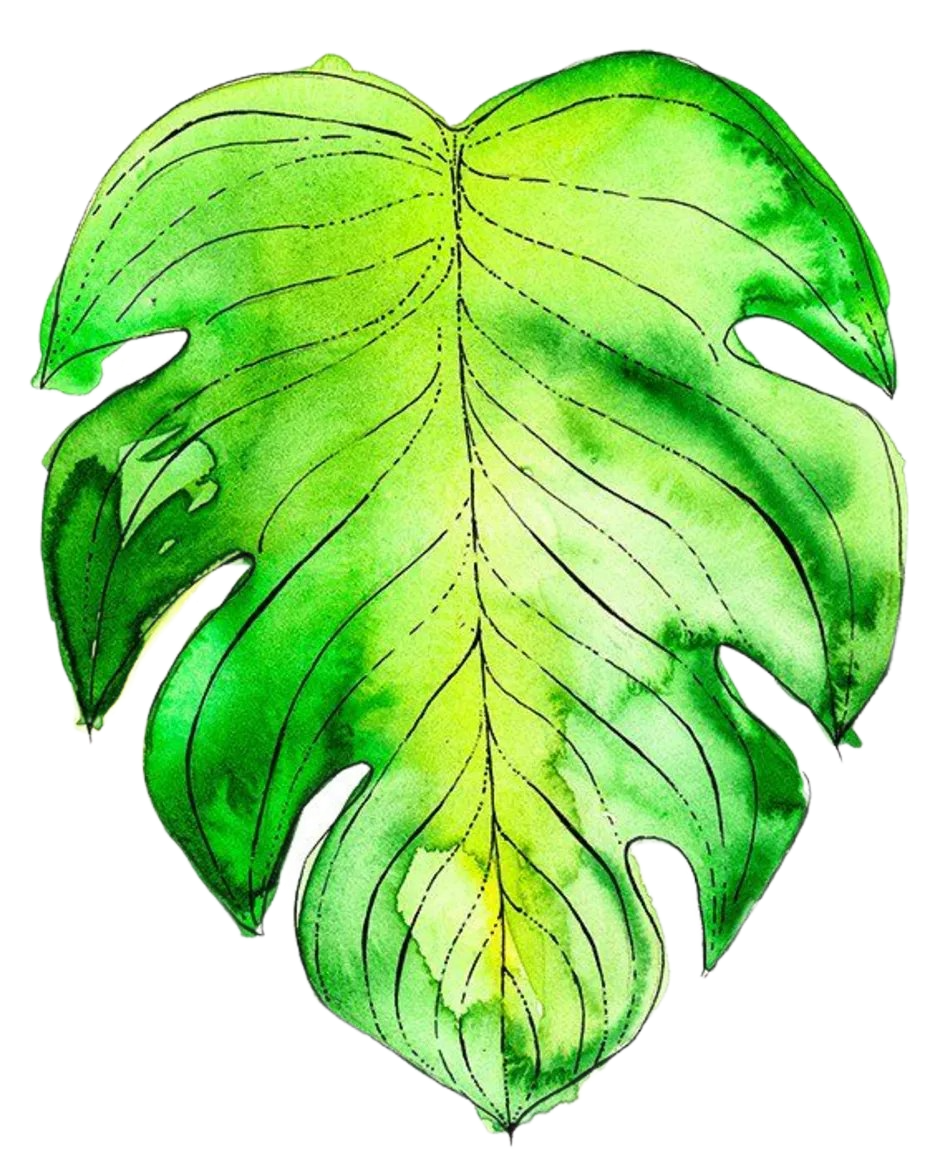 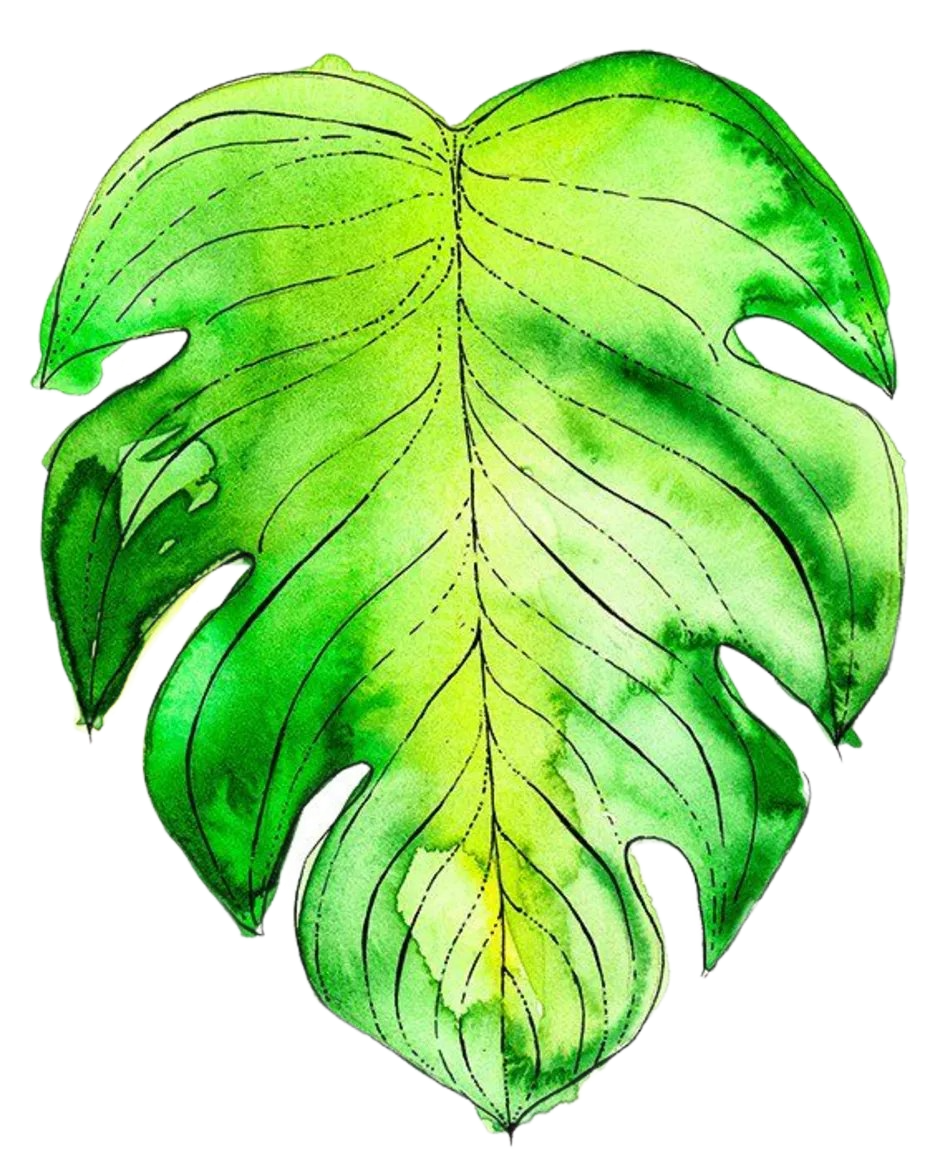 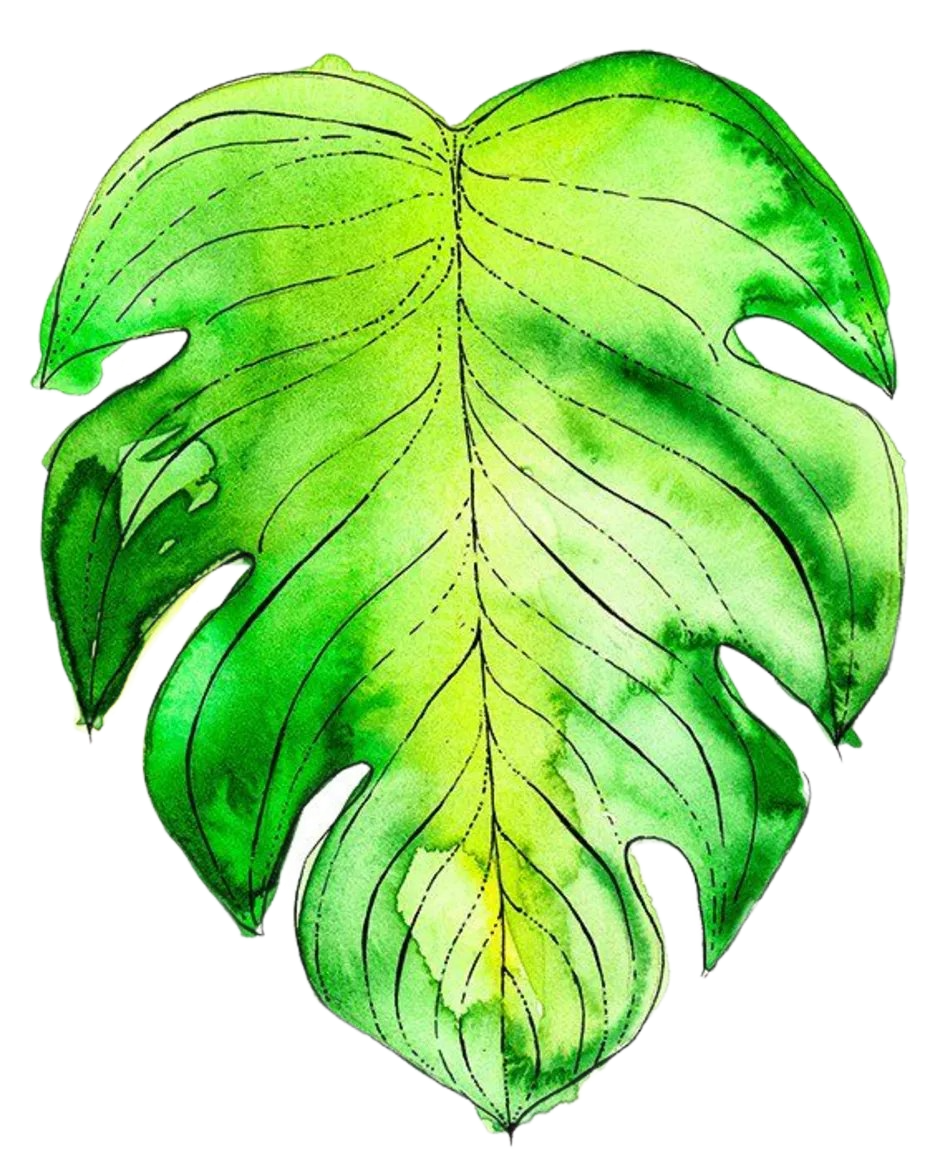 Бренд
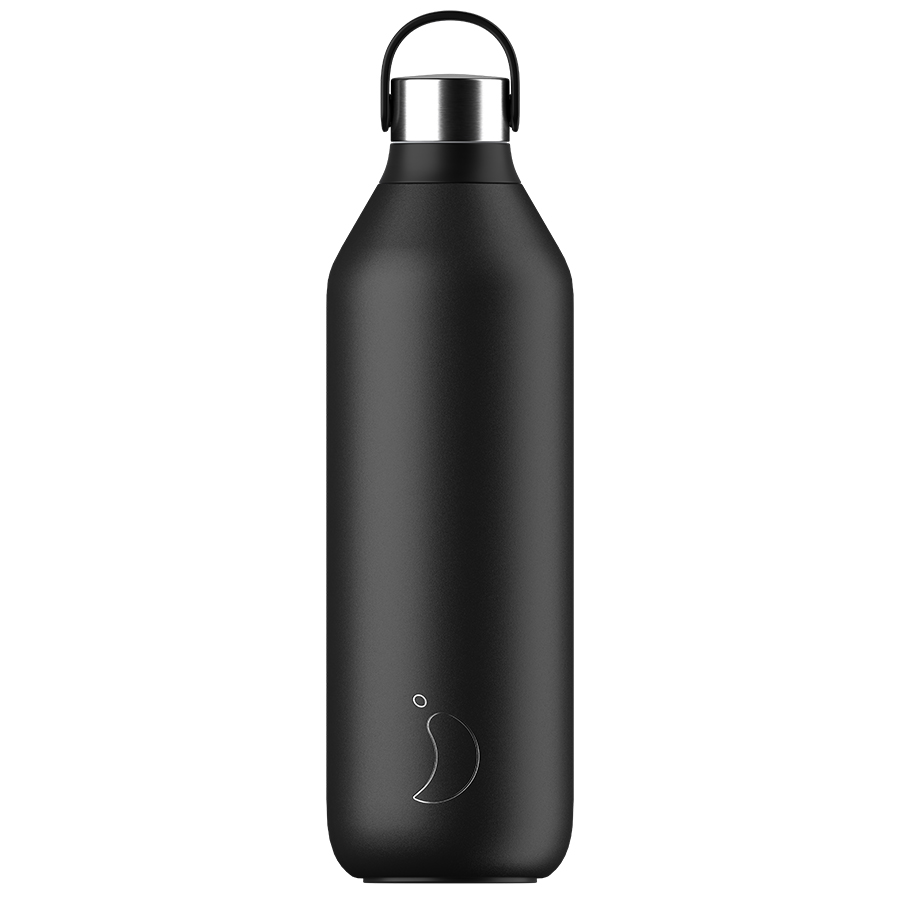 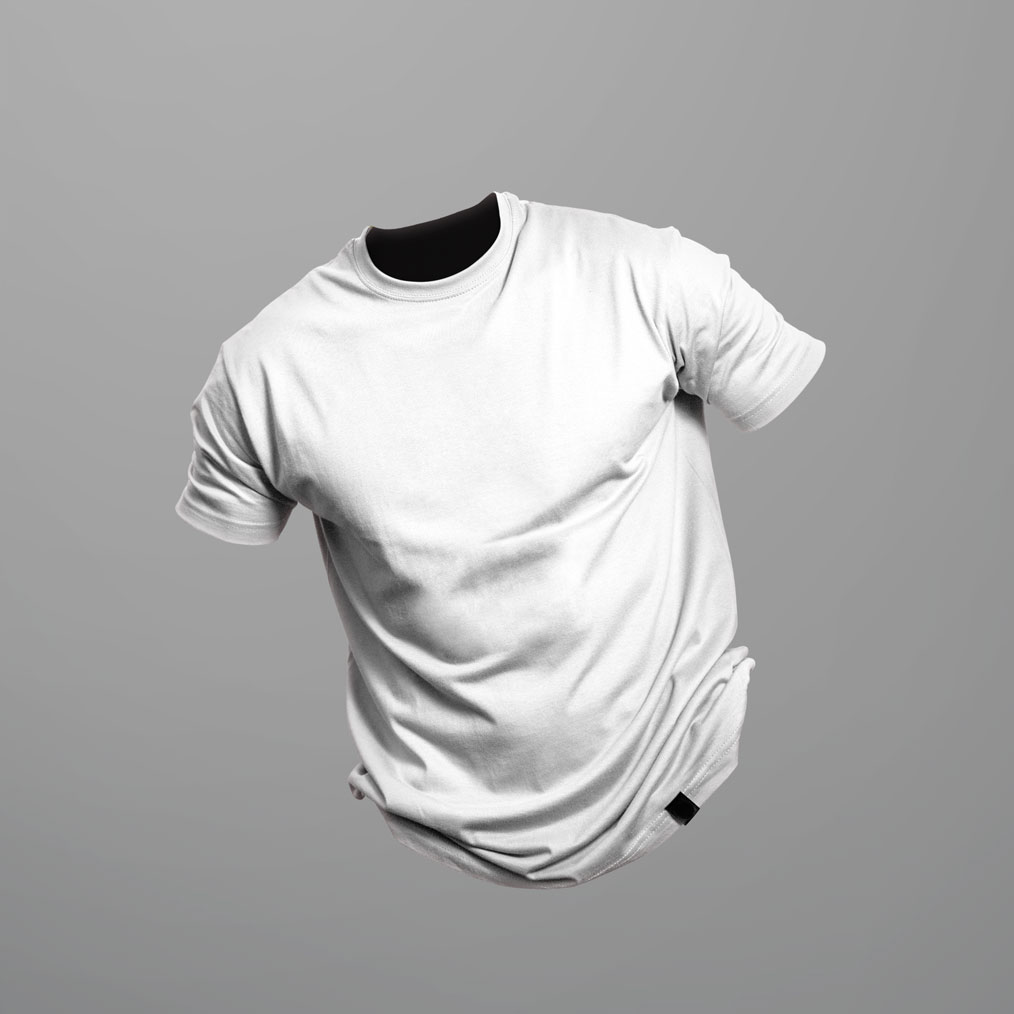 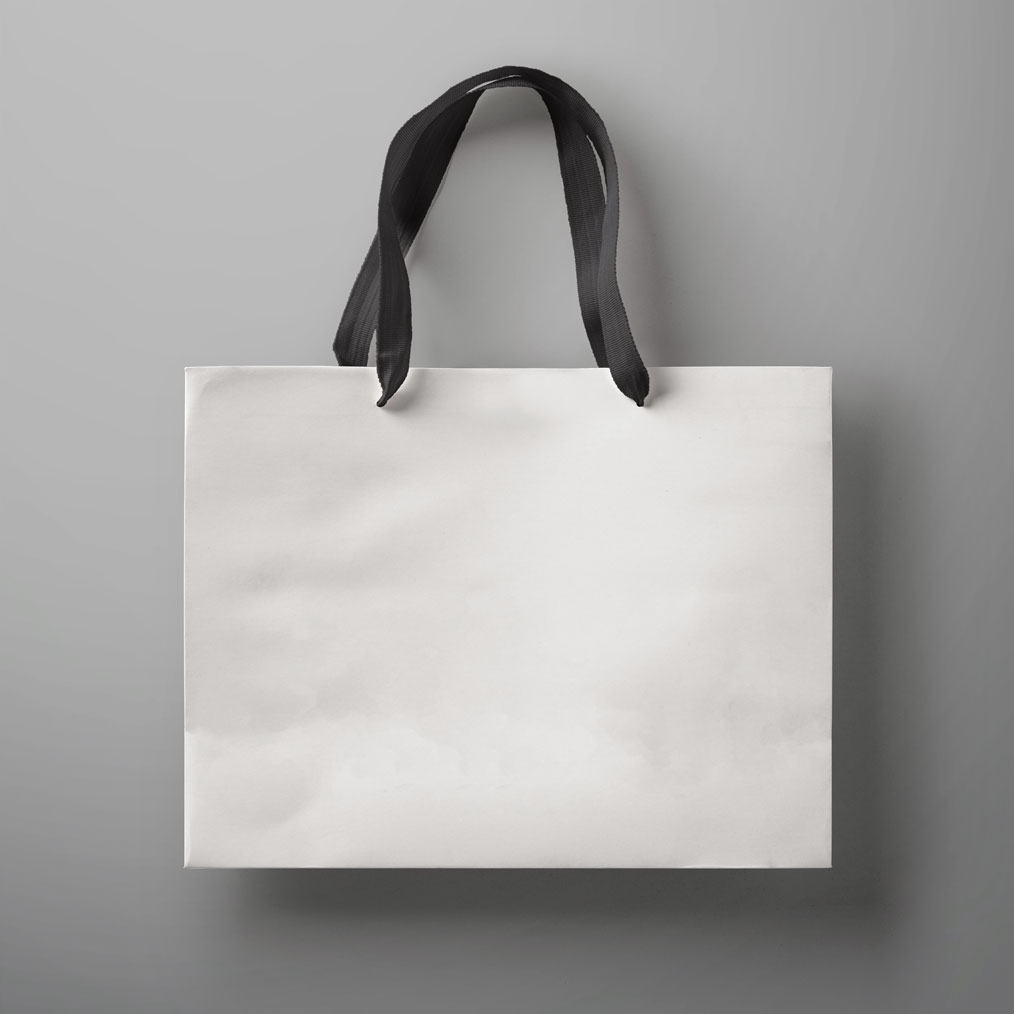 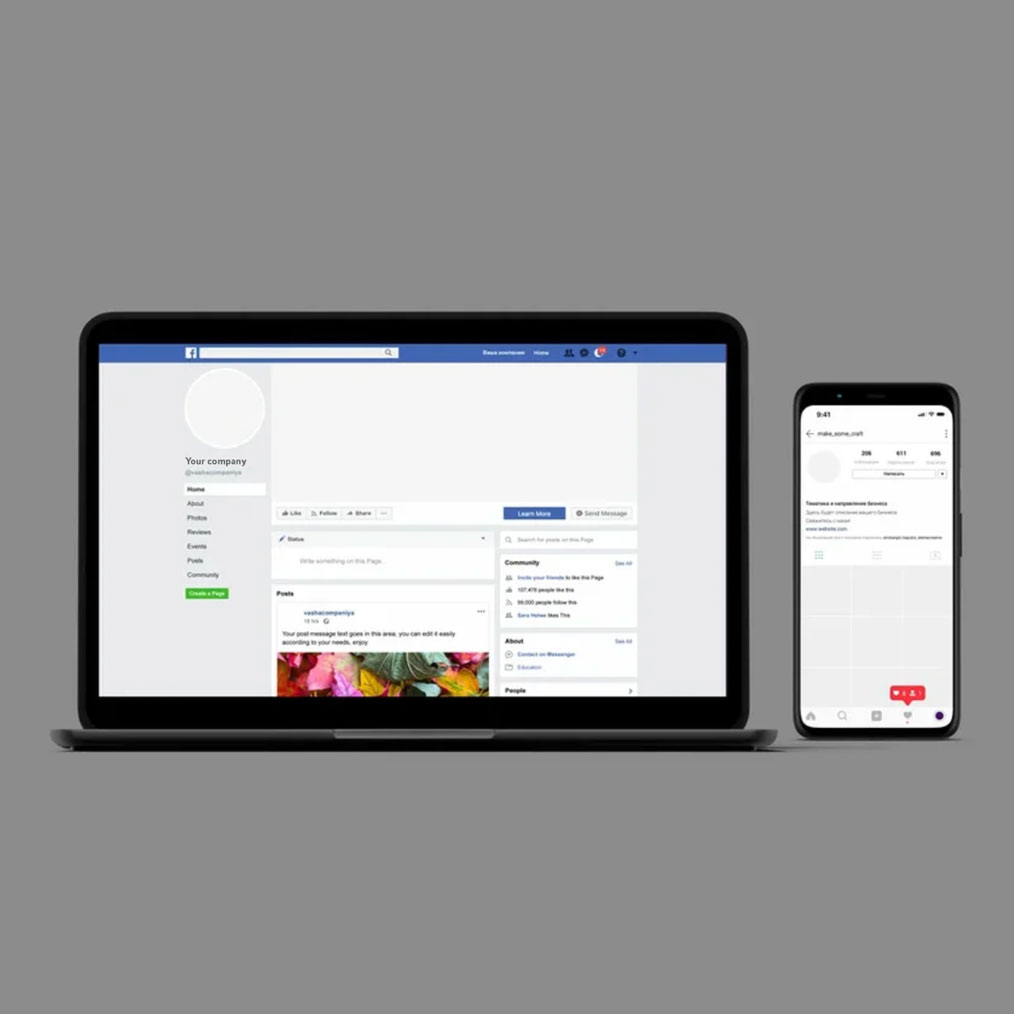 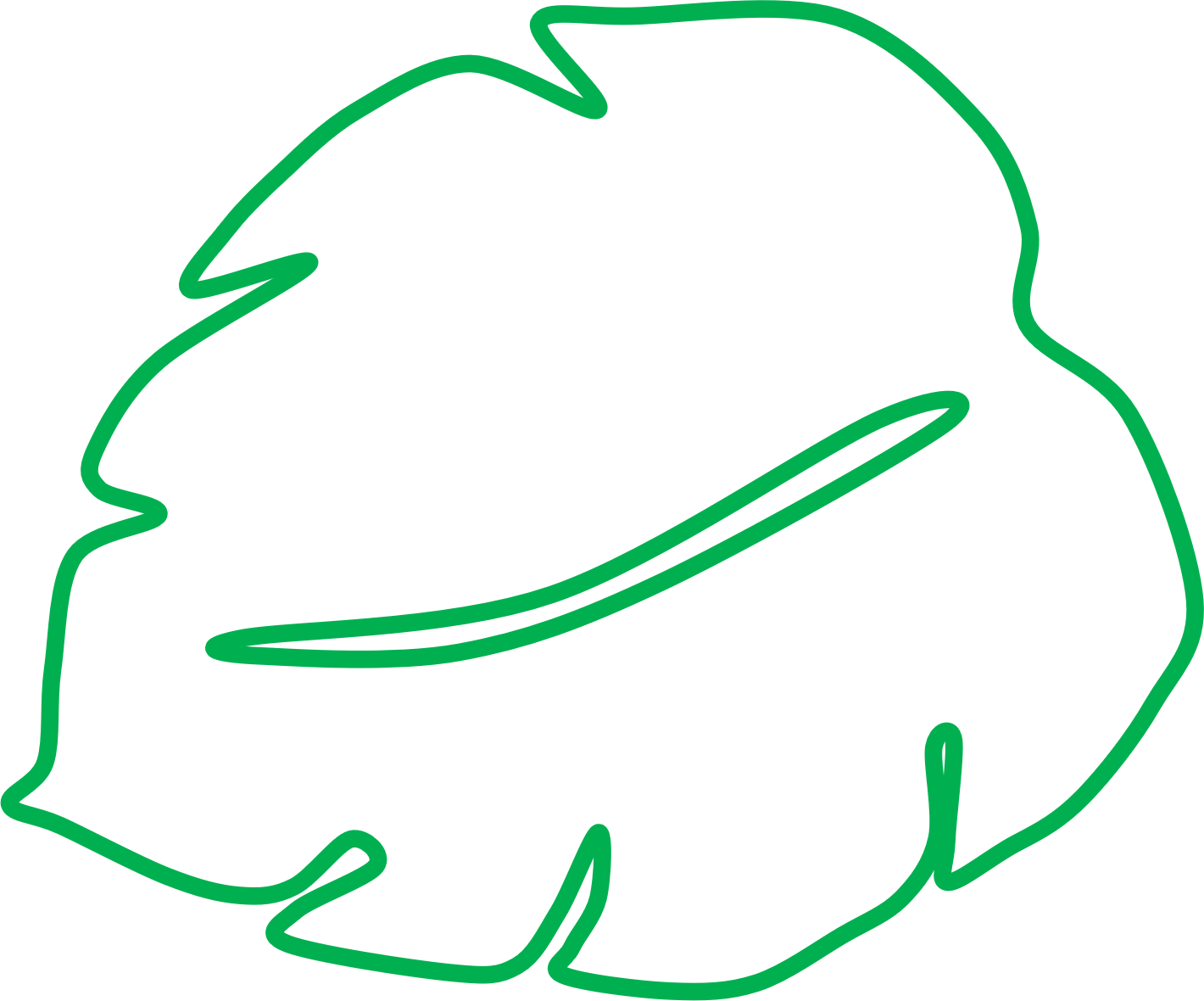 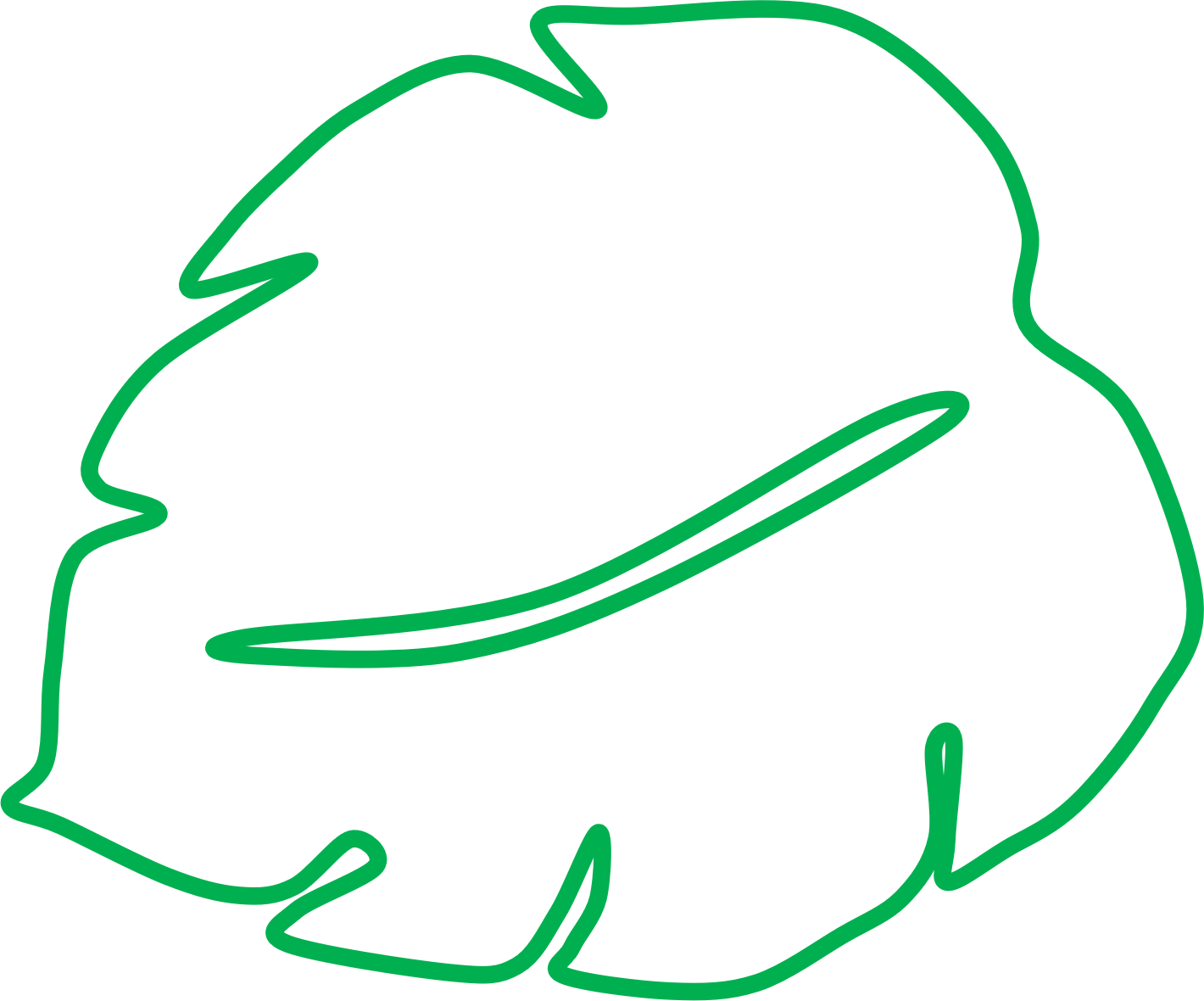 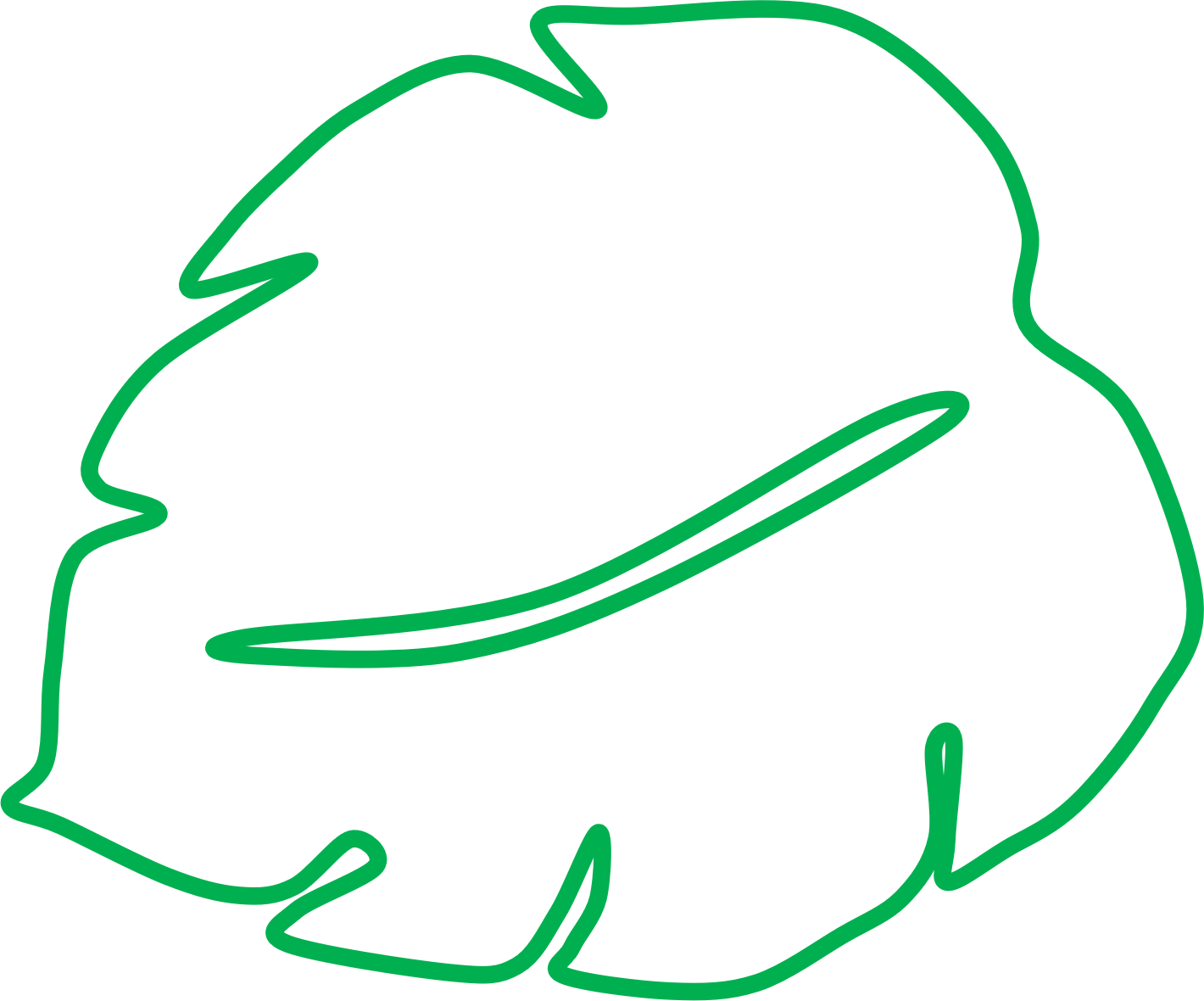 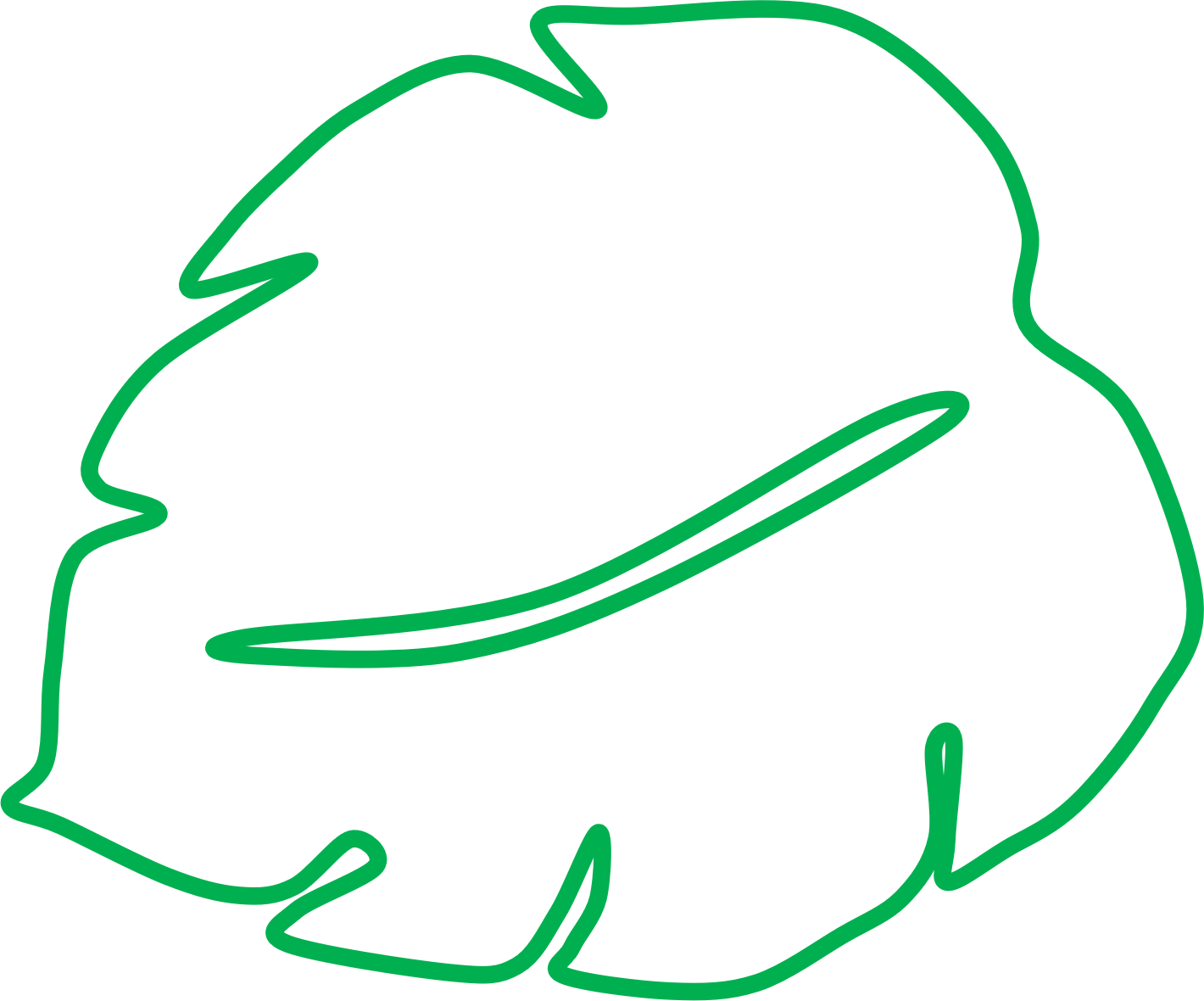 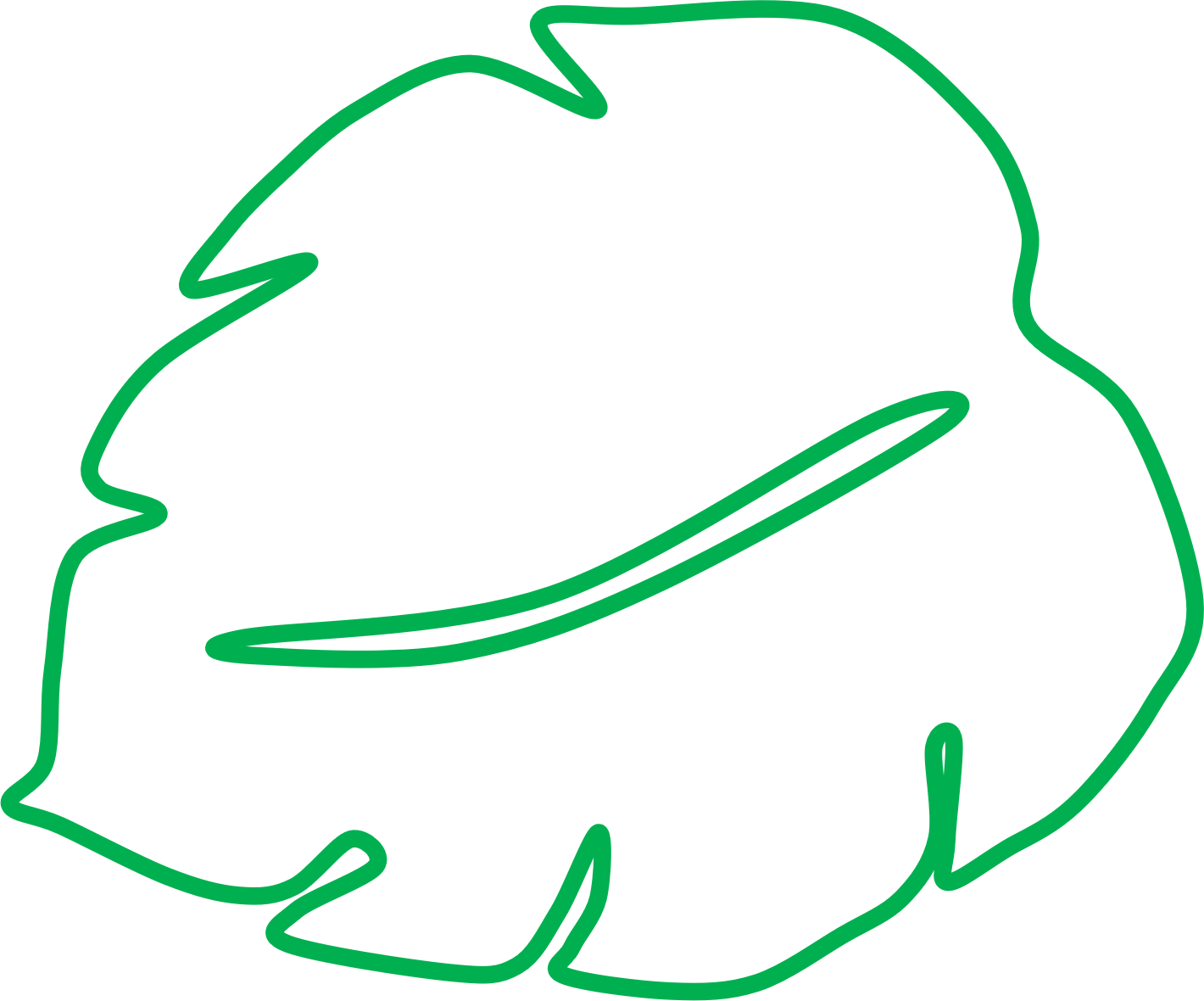 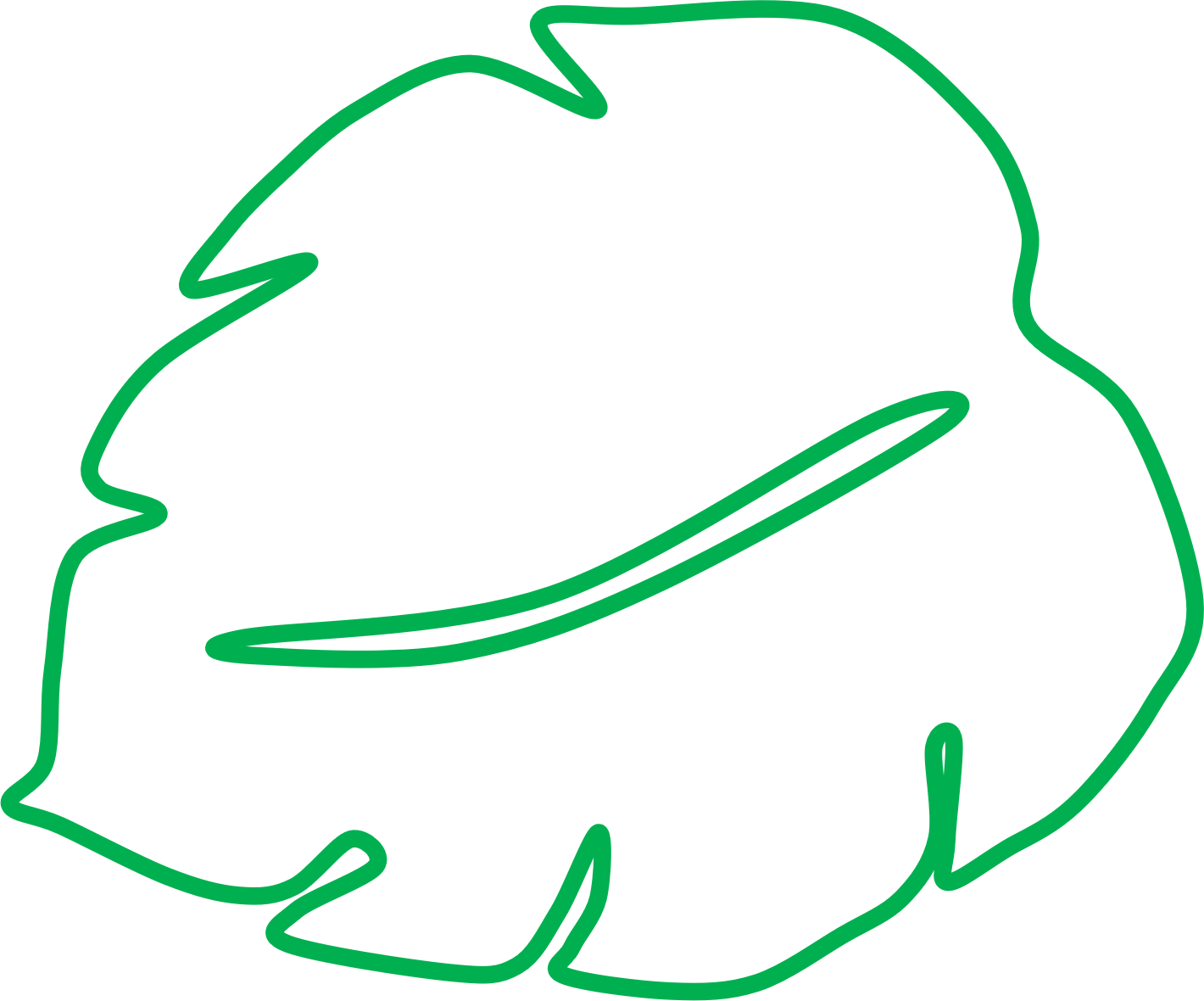 Tube&Food
Команда проекта
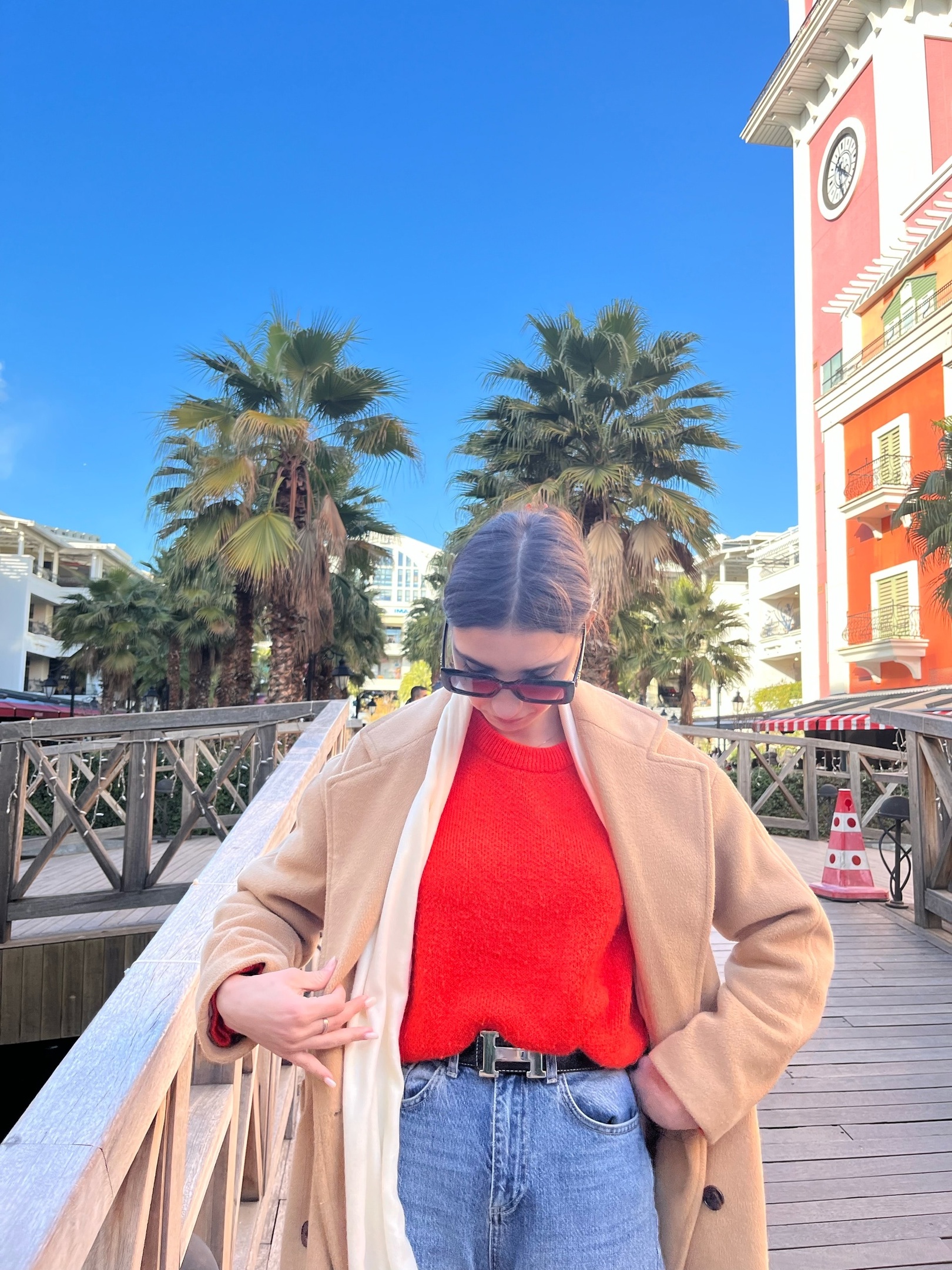 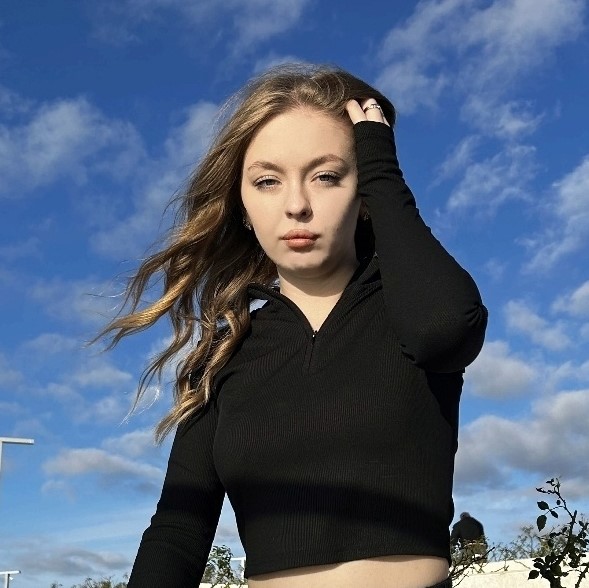 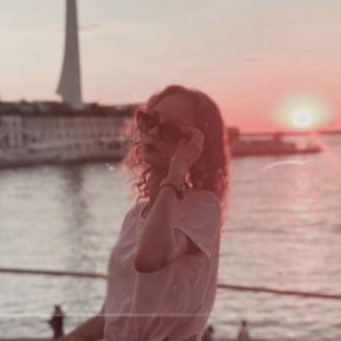 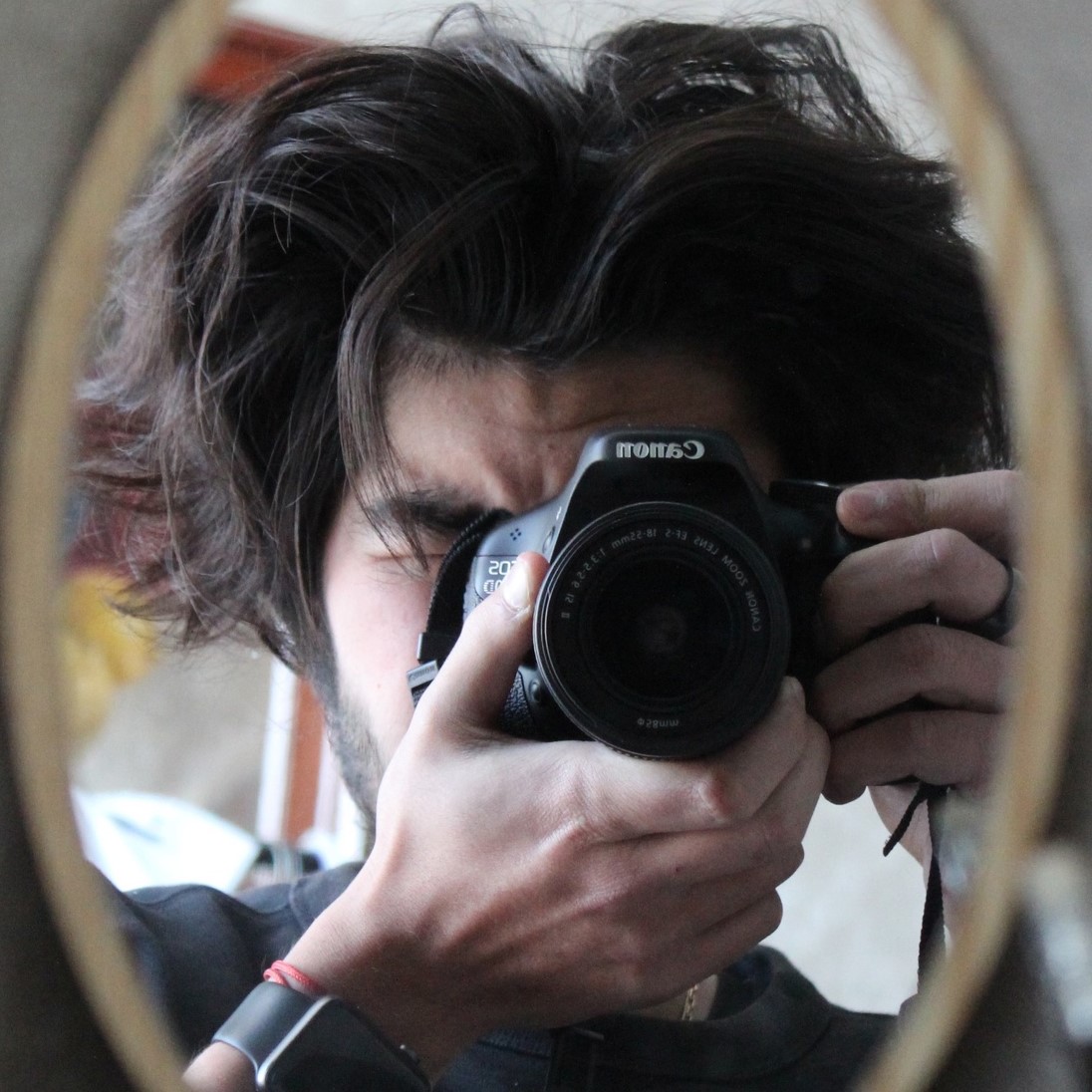 Дружинская Екатерина
Координатор
Кудрявцева Анна
Координатор
Казакова Диана
Координатор
Рыжов Клим
Руководитель проекта
Tube&Food
Призыв к действию
Питайся здорово, живи ярко!
Присоединяйся к нашему стартапу здорового питания уже сегодня и приобрести прилив энергии и сохранить здоровье
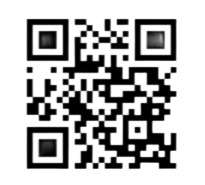